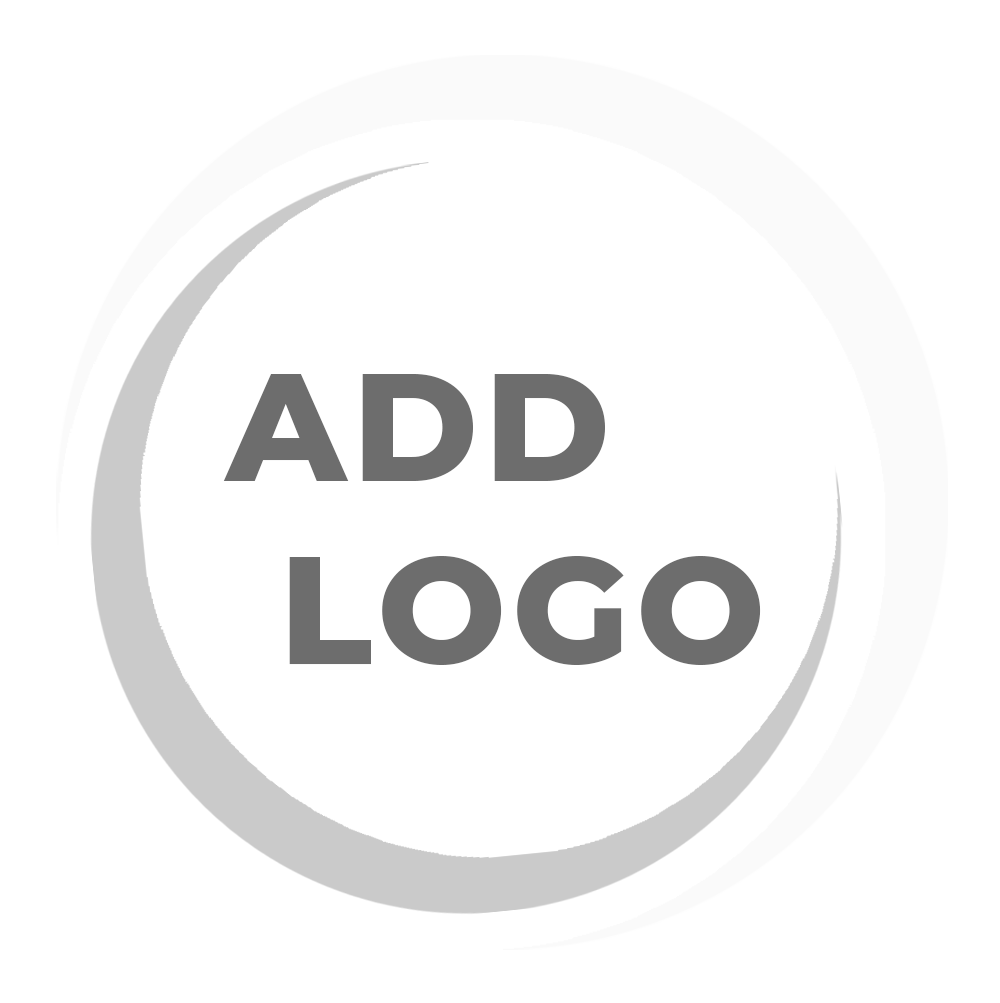 The Law
Animated Template
[Speaker Notes: https://unsplash.com/photos/RDYdOvk8ats]
Content Page Title
This is the sample dummy text insert your desired text.

This is the sample dummy text insert your desired text.

This is the sample dummy text insert your desired text.

This is the sample dummy text insert your desired text.
2
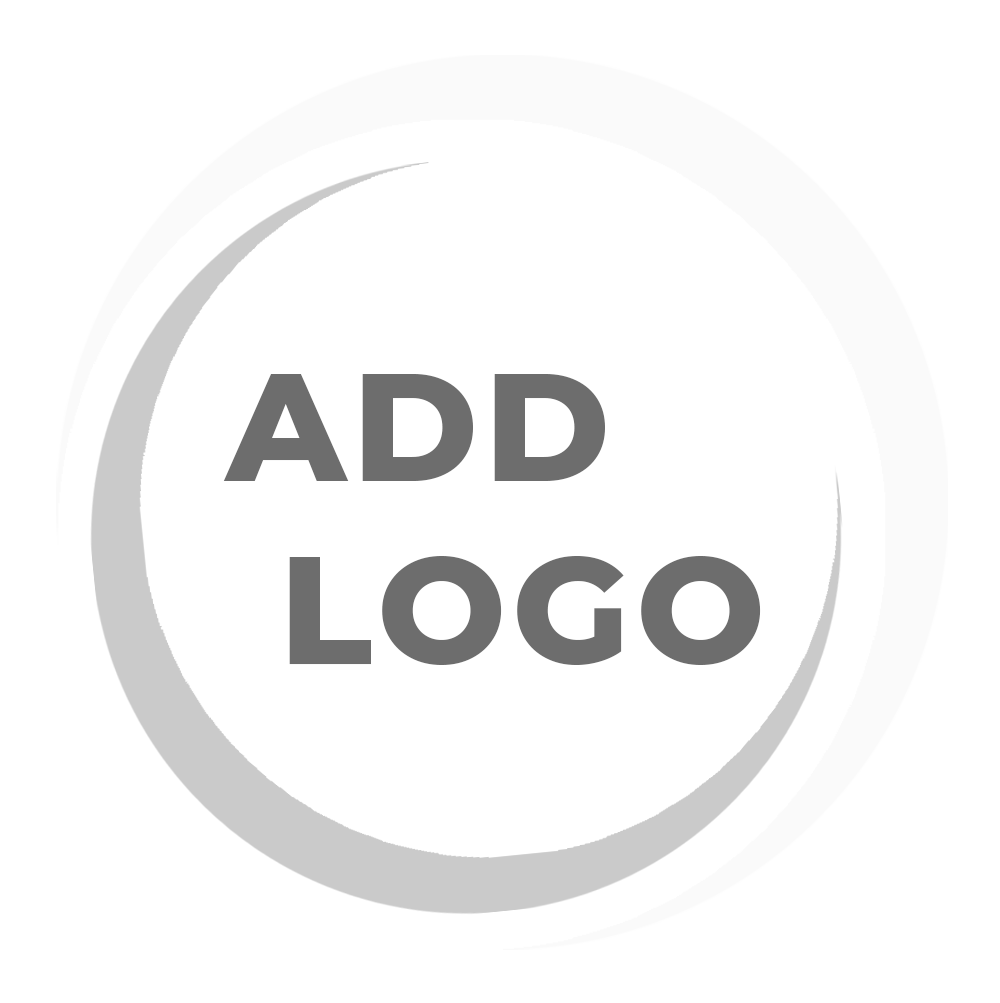 The Law
Animated Template
2
www.thelawtemplate.com
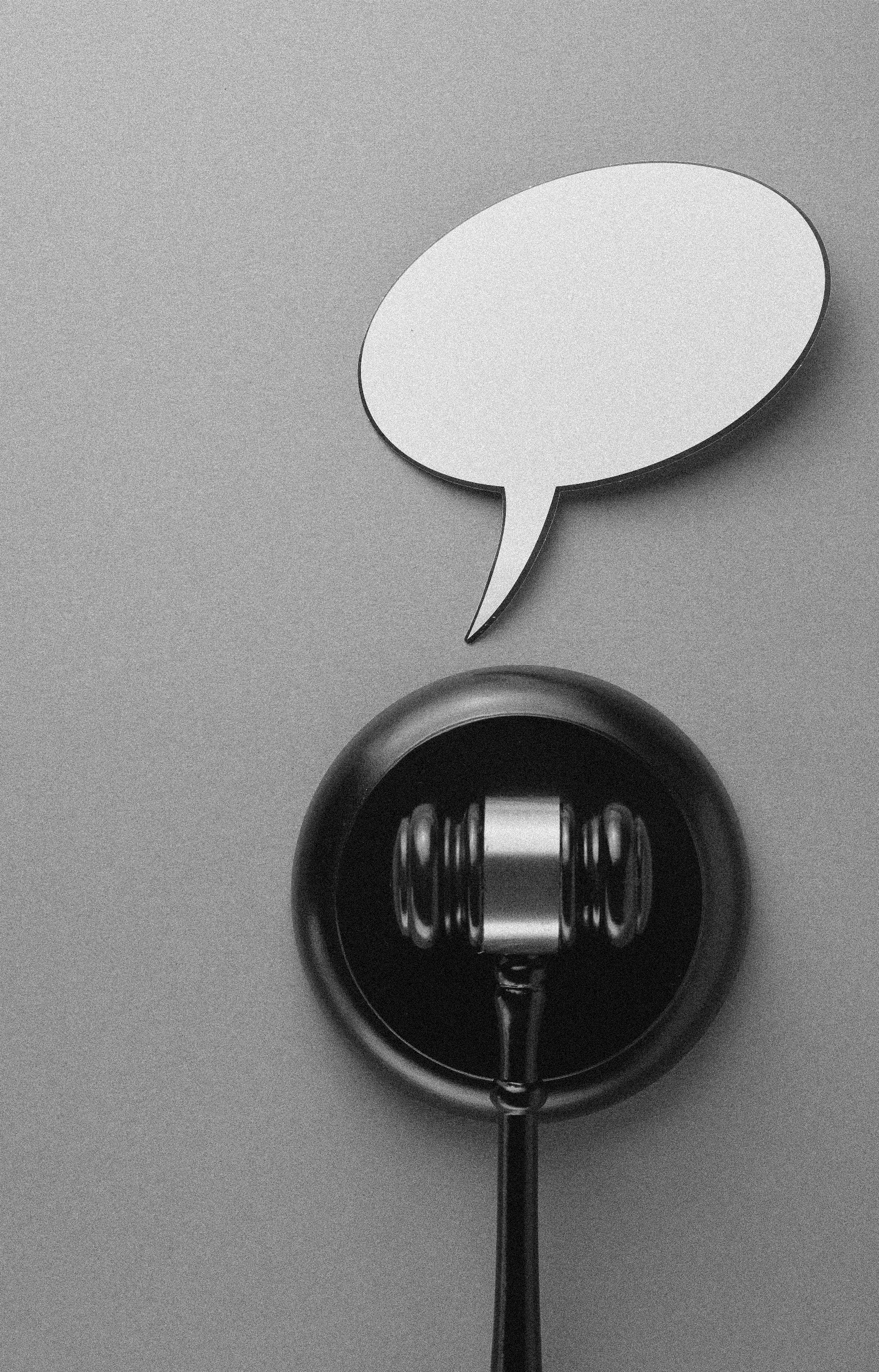 Your Title Goes Here.
This is the sample dummy text insert your desired text.
Add Title Here.
This is the sample dummy text insert your desired text.
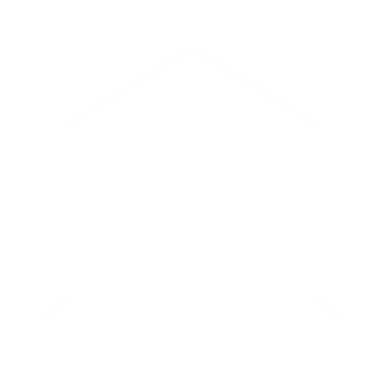 ADD TITLE HERE.
This is the sample dummy text insert your desired text.
ADD TITLE HERE.
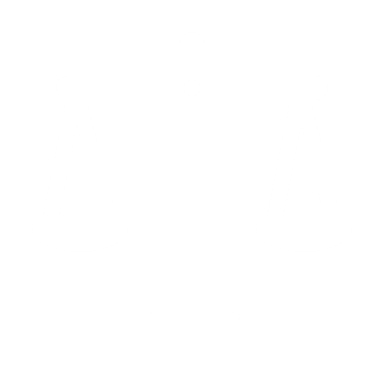 This is the sample dummy text insert your desired text.
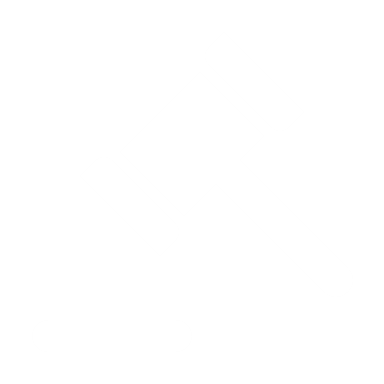 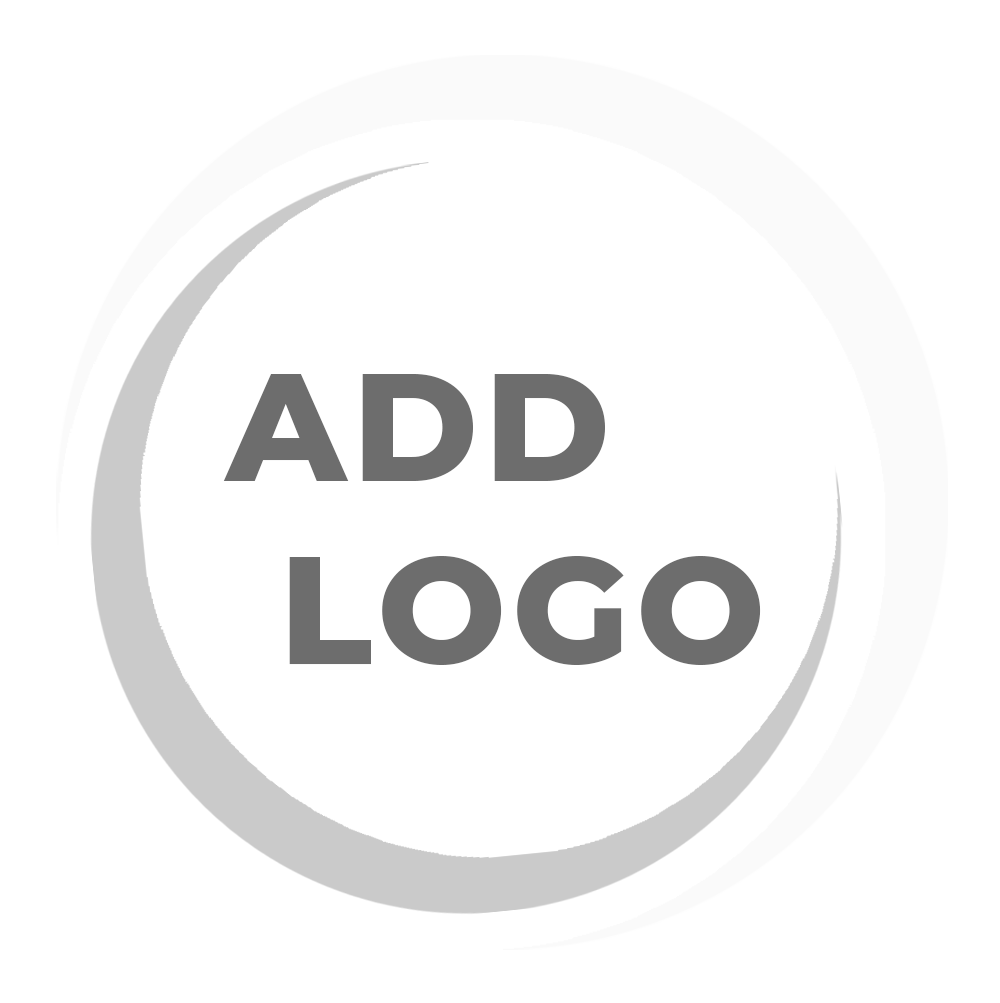 The Law
Animated Template
www.thelawtemplate.com
[Speaker Notes: https://unsplash.com/photos/B6JINerWMz0]
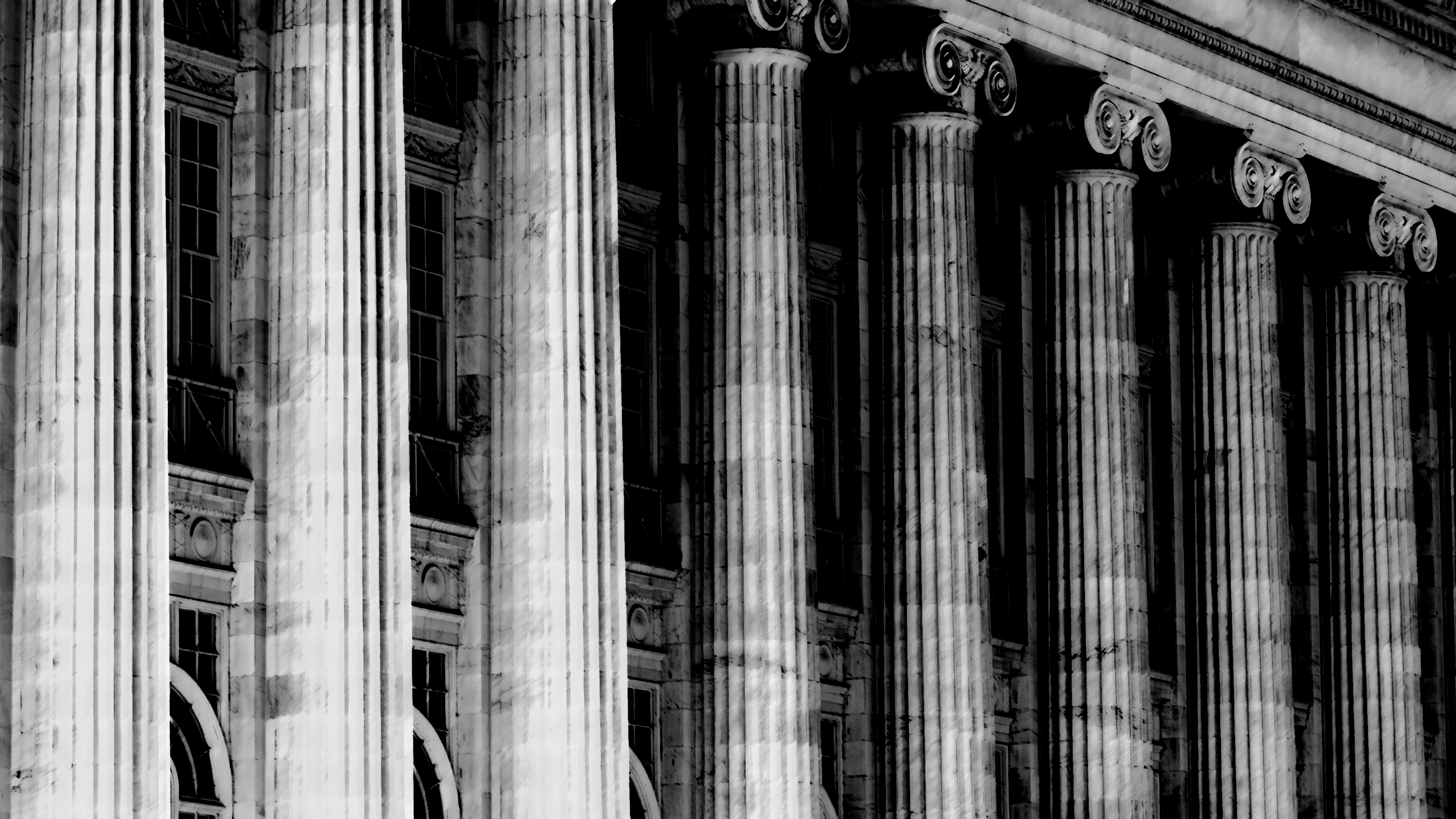 Law Services
This is the sample dummy text insert your desired text.
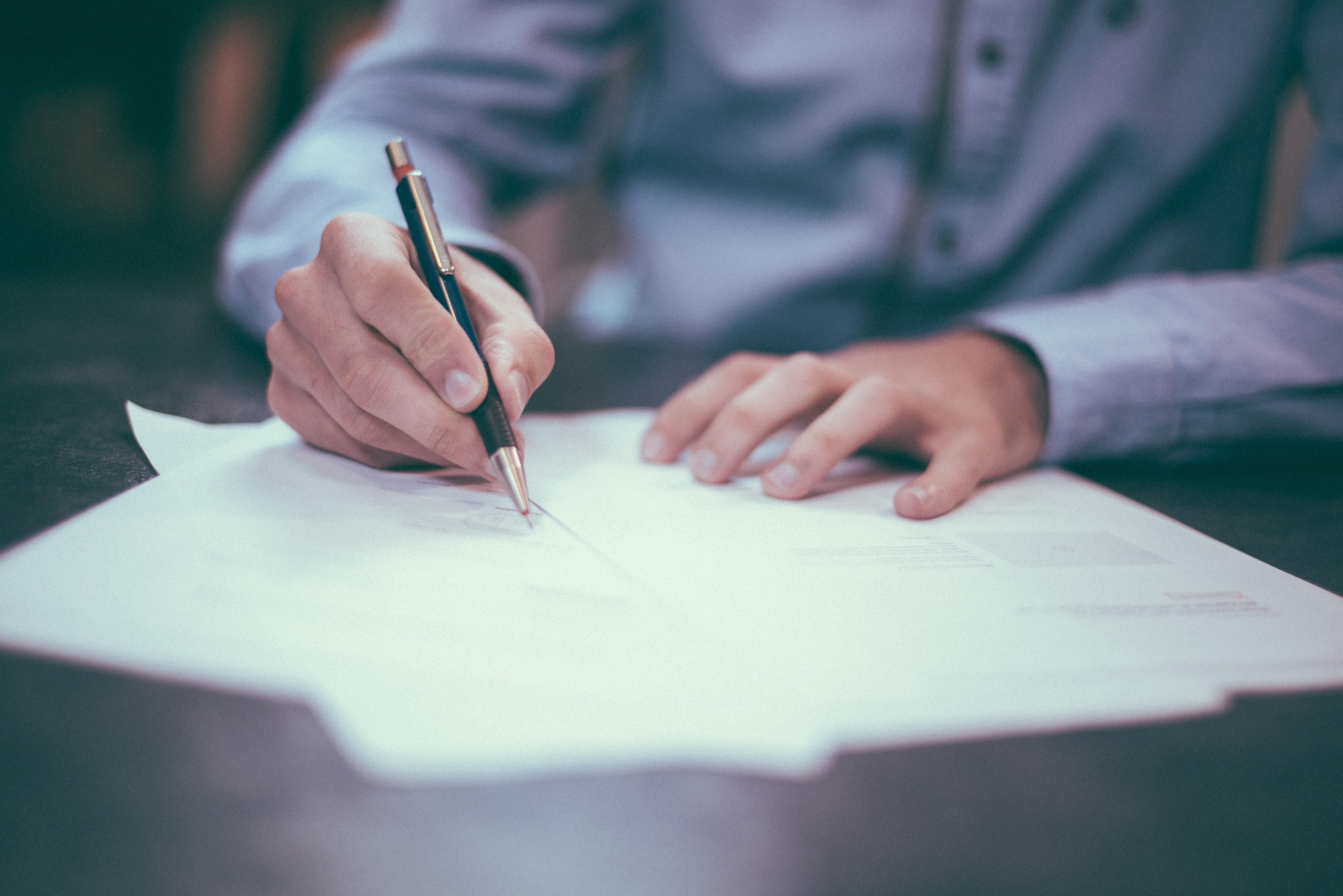 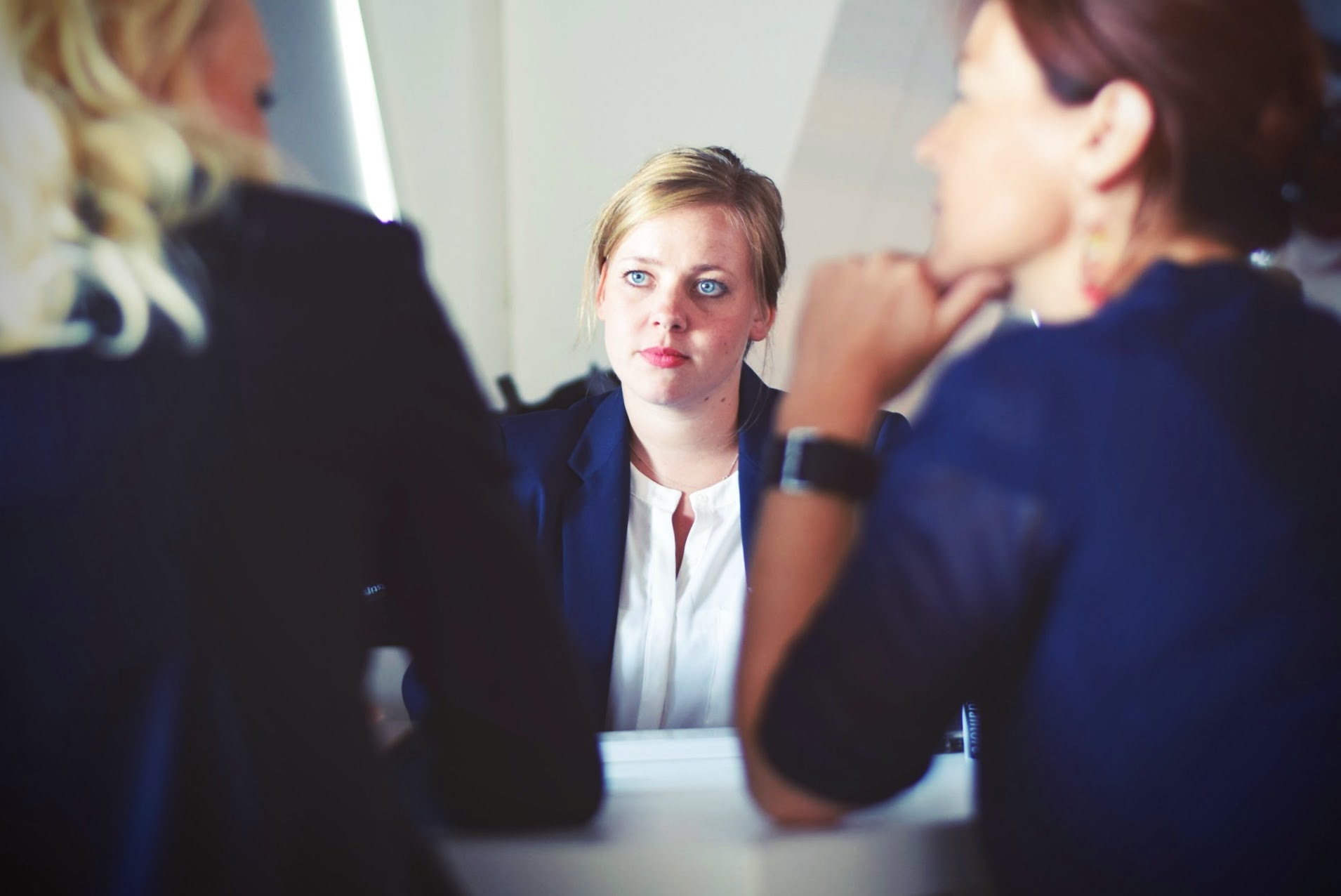 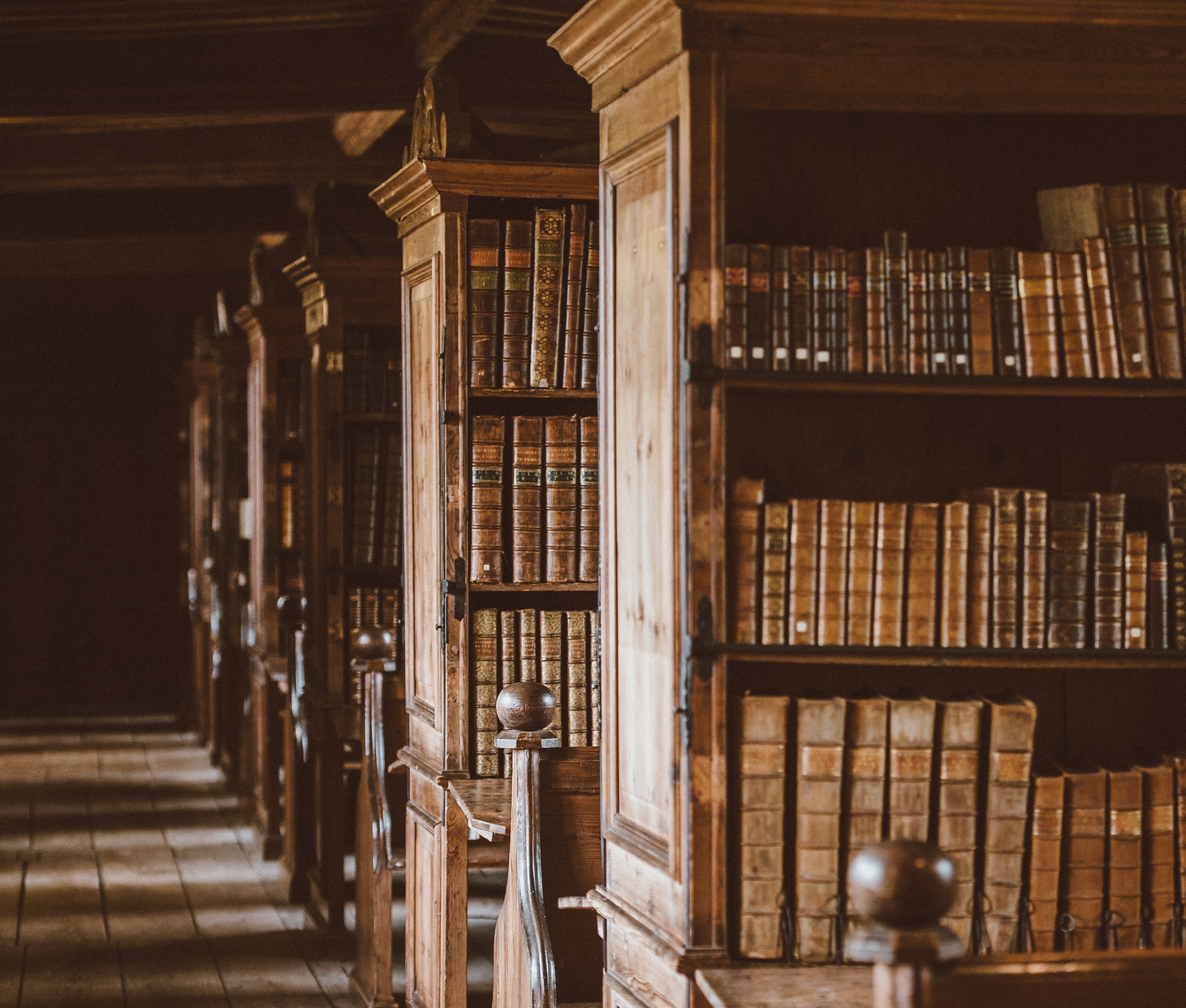 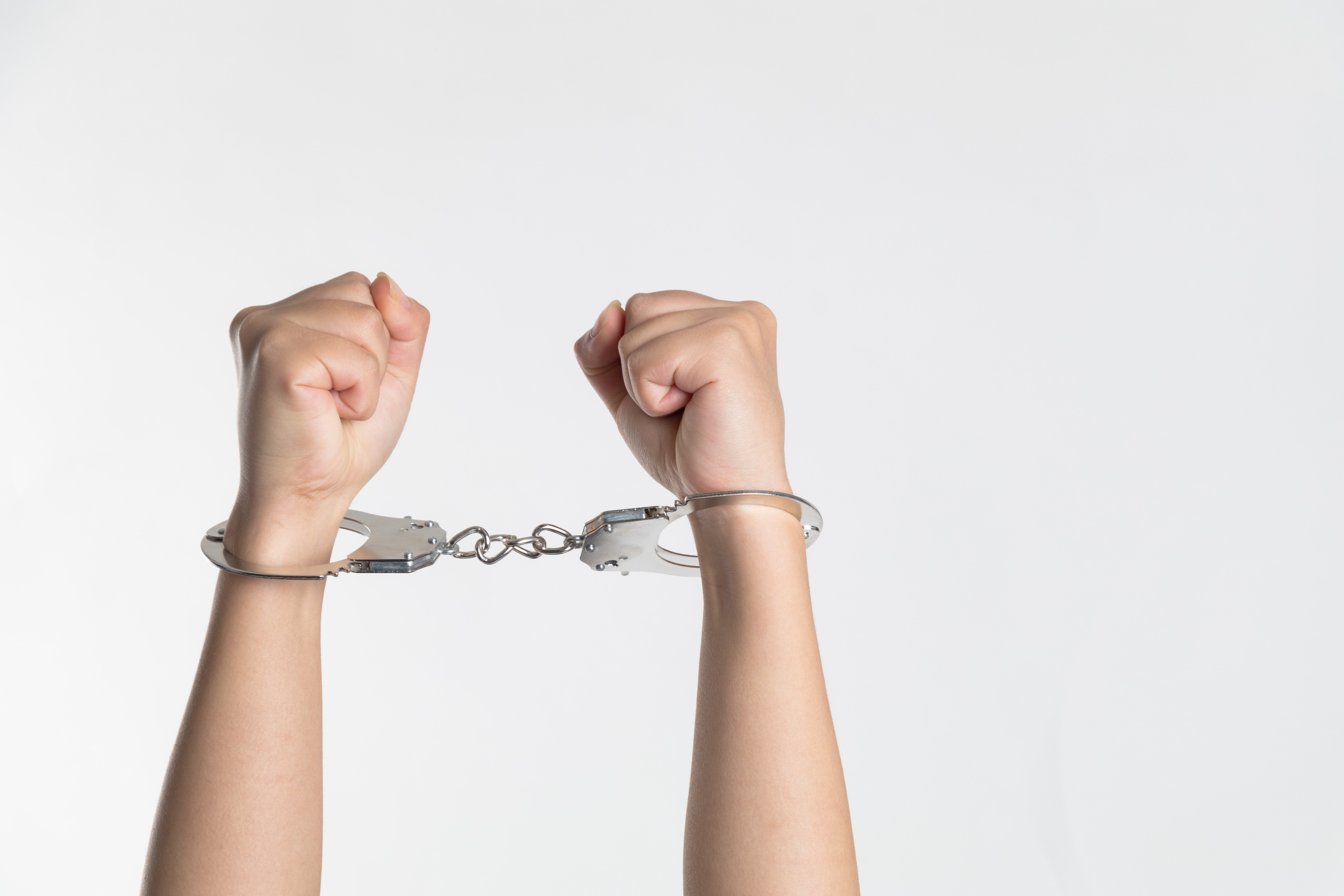 Subtitle Text #01
Subtitle Text #02
Subtitle Text #03
Subtitle Text #04
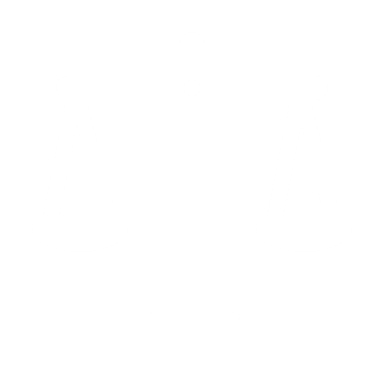 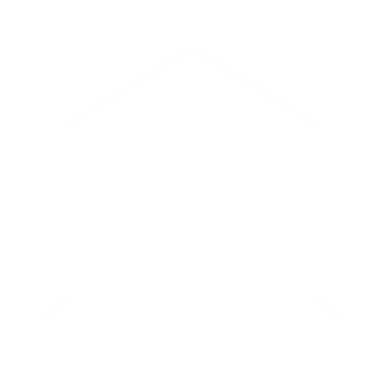 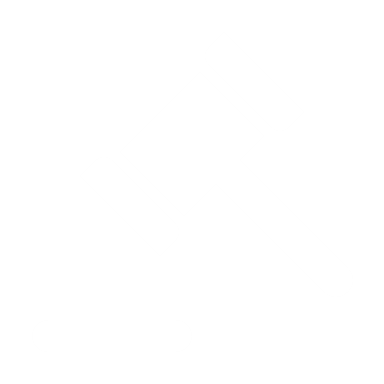 This is the sample dummy text insert your desired text.
This is the sample dummy text insert your desired text.
This is the sample dummy text insert your desired text.
This is the sample dummy text insert your desired text.
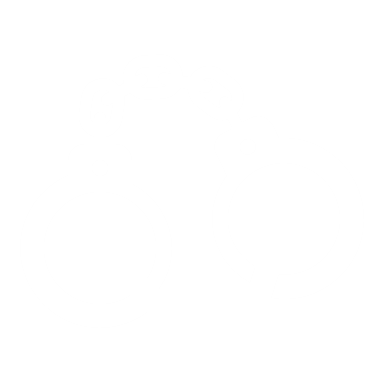 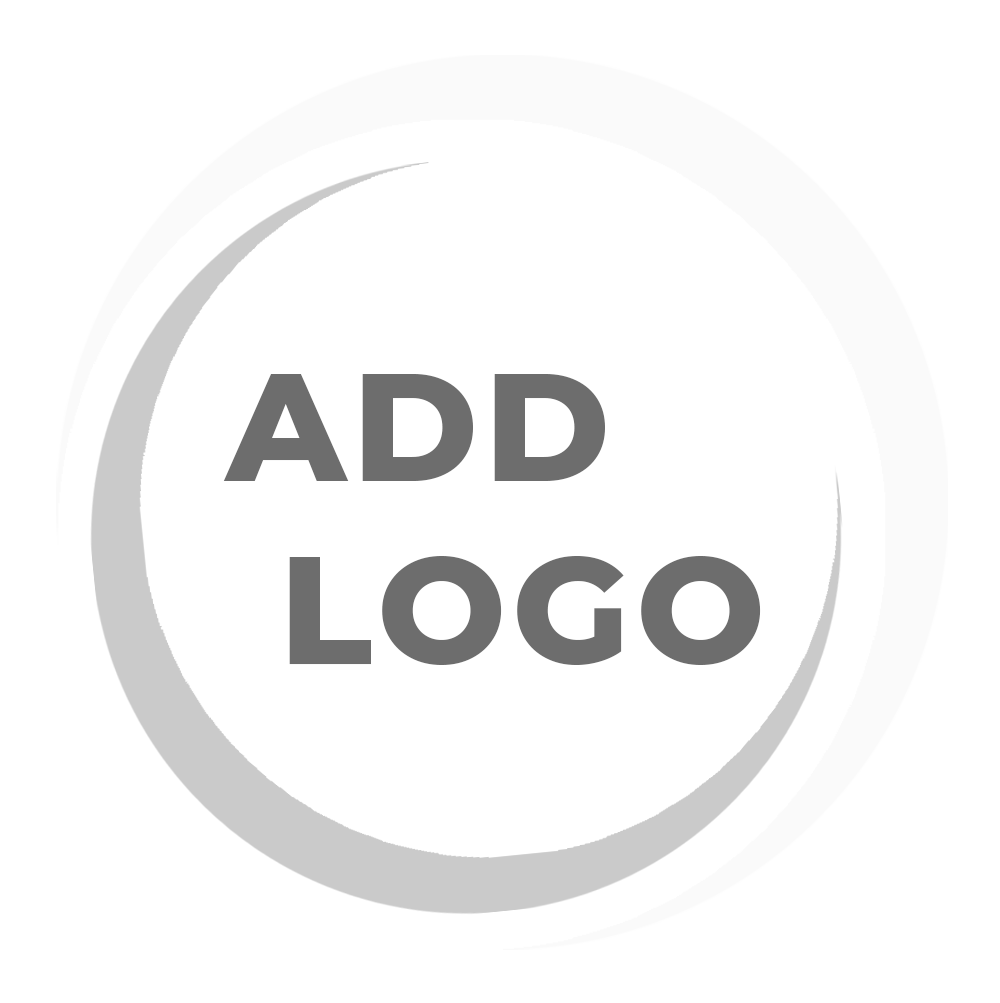 The Law
Animated Template
www.thelawtemplate.com
[Speaker Notes: https://unsplash.com/photos/webyw4NsFPg
https://unsplash.com/photos/Oalh2MojUuk
https://unsplash.com/photos/5QgIuuBxKwM]
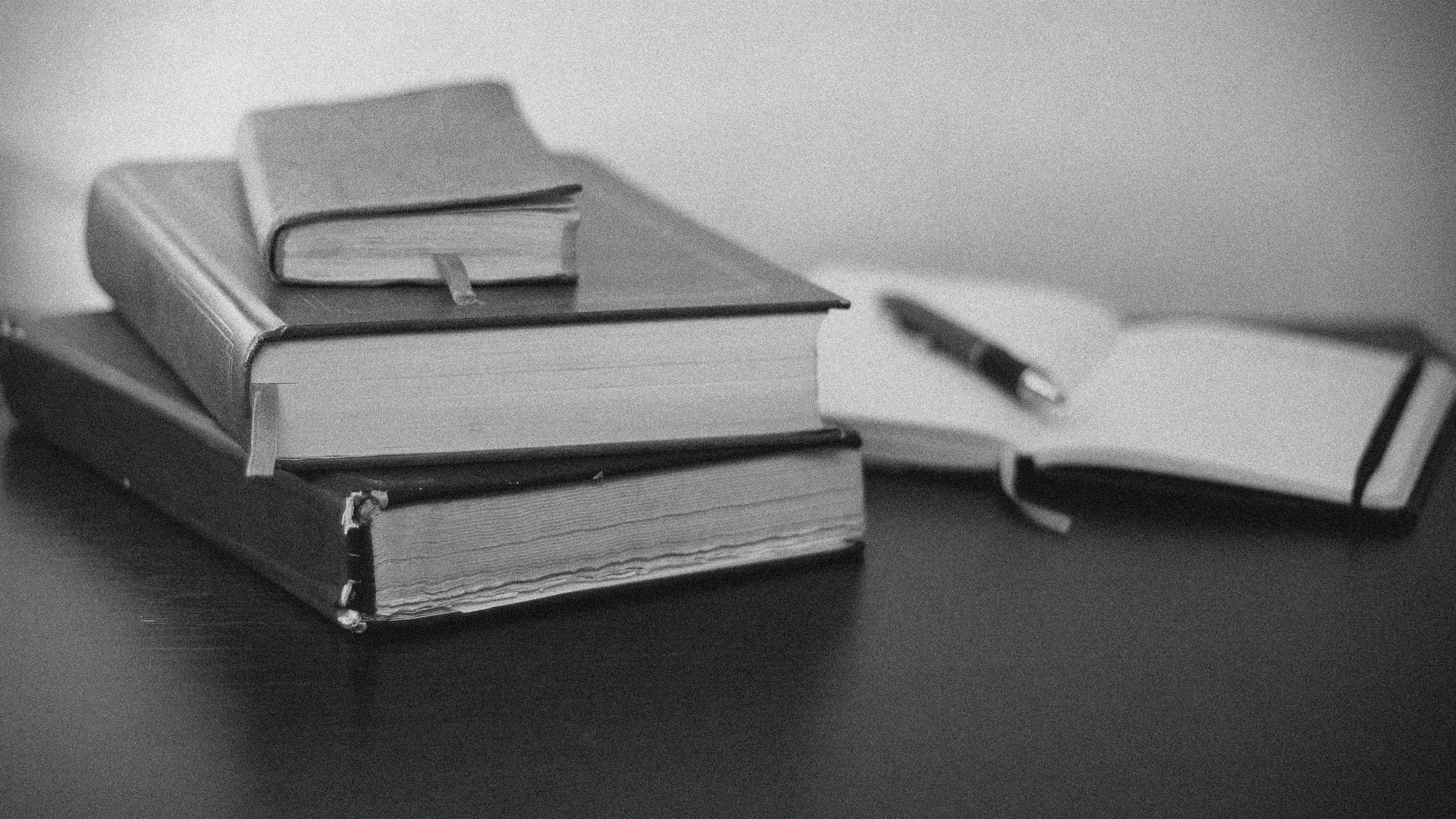 The Law Team
This is the sample dummy text insert your desired text.
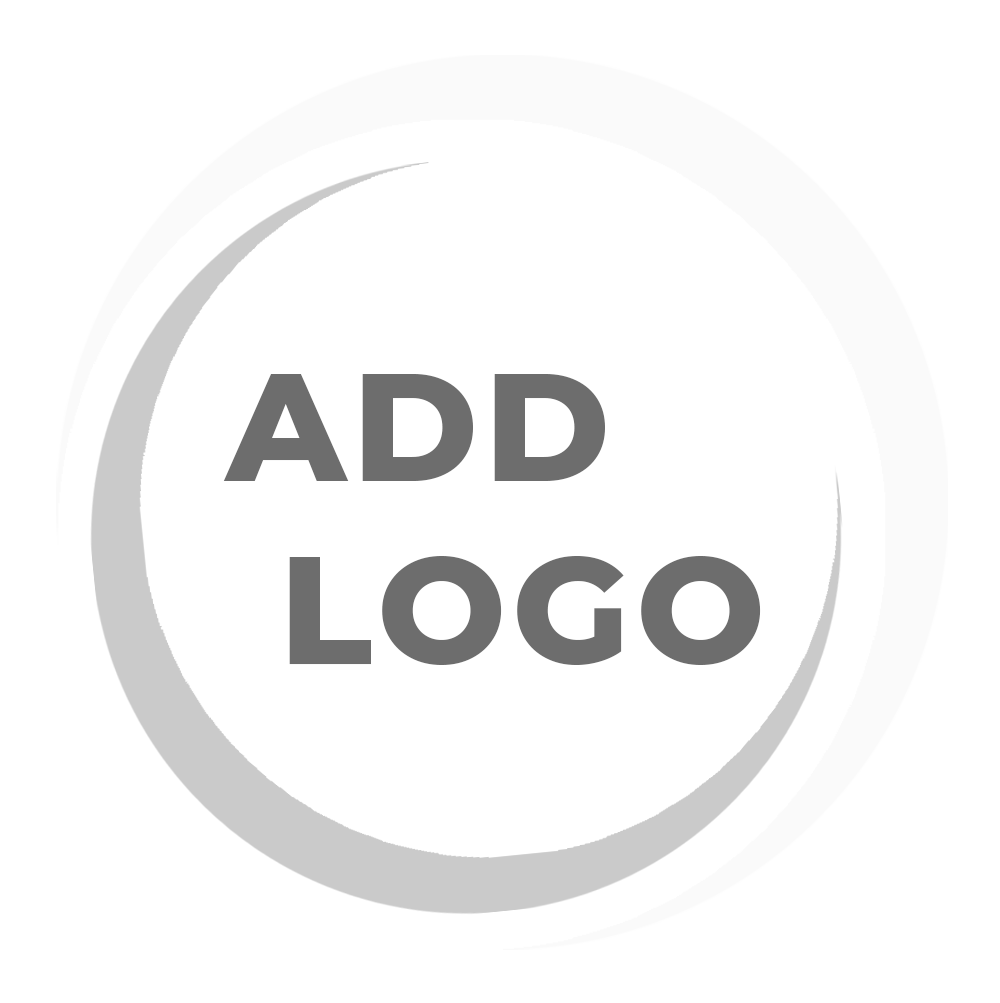 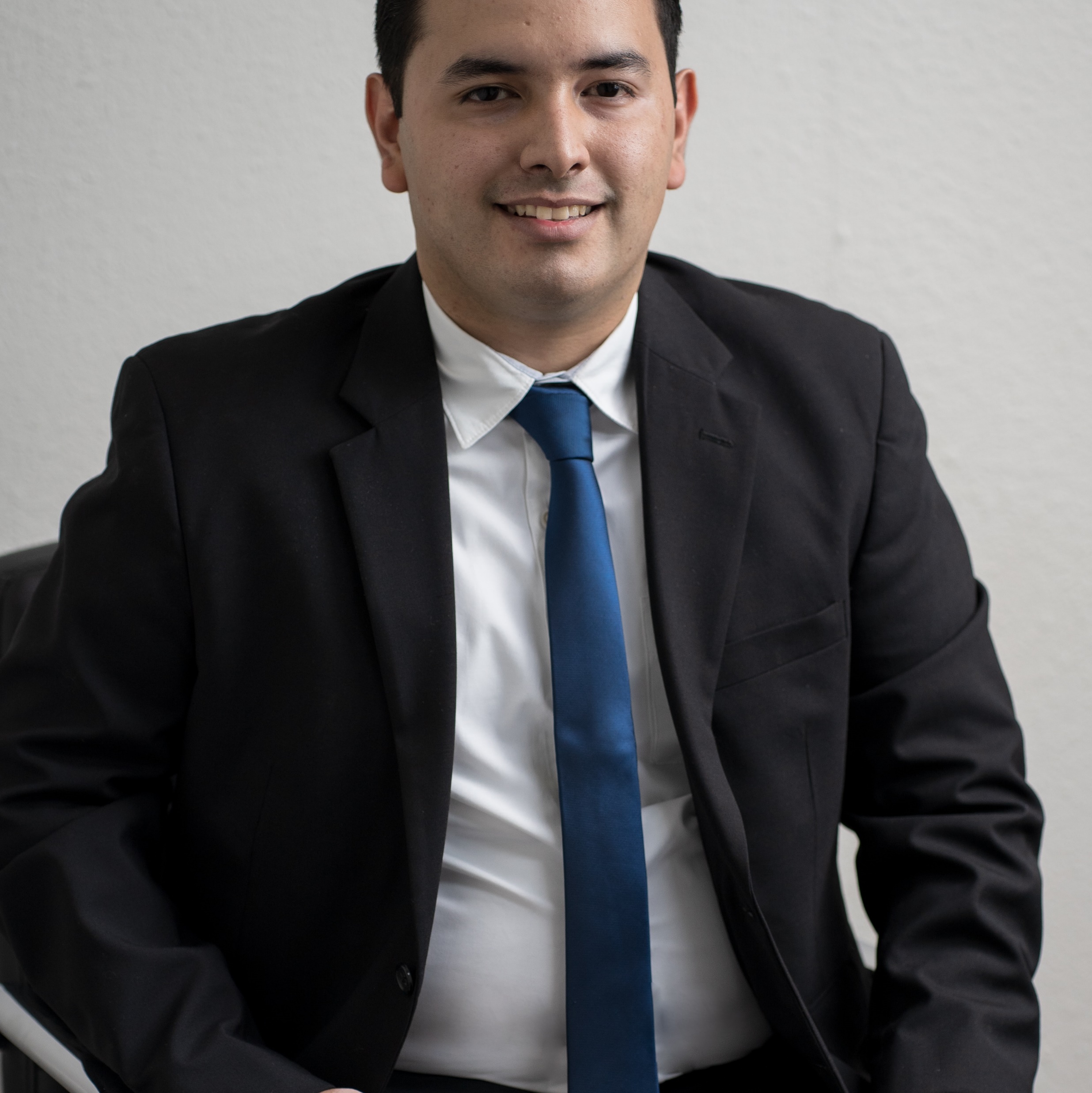 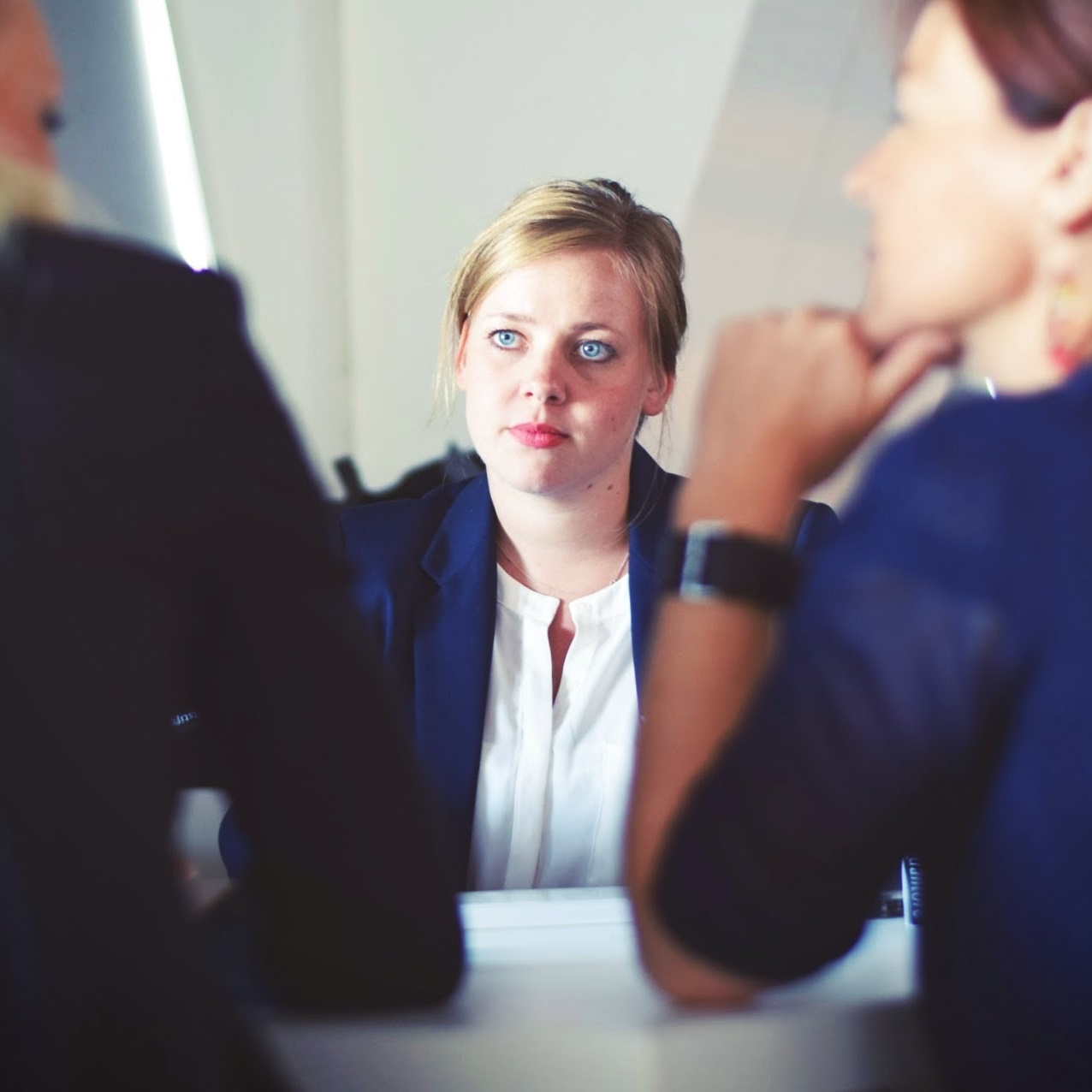 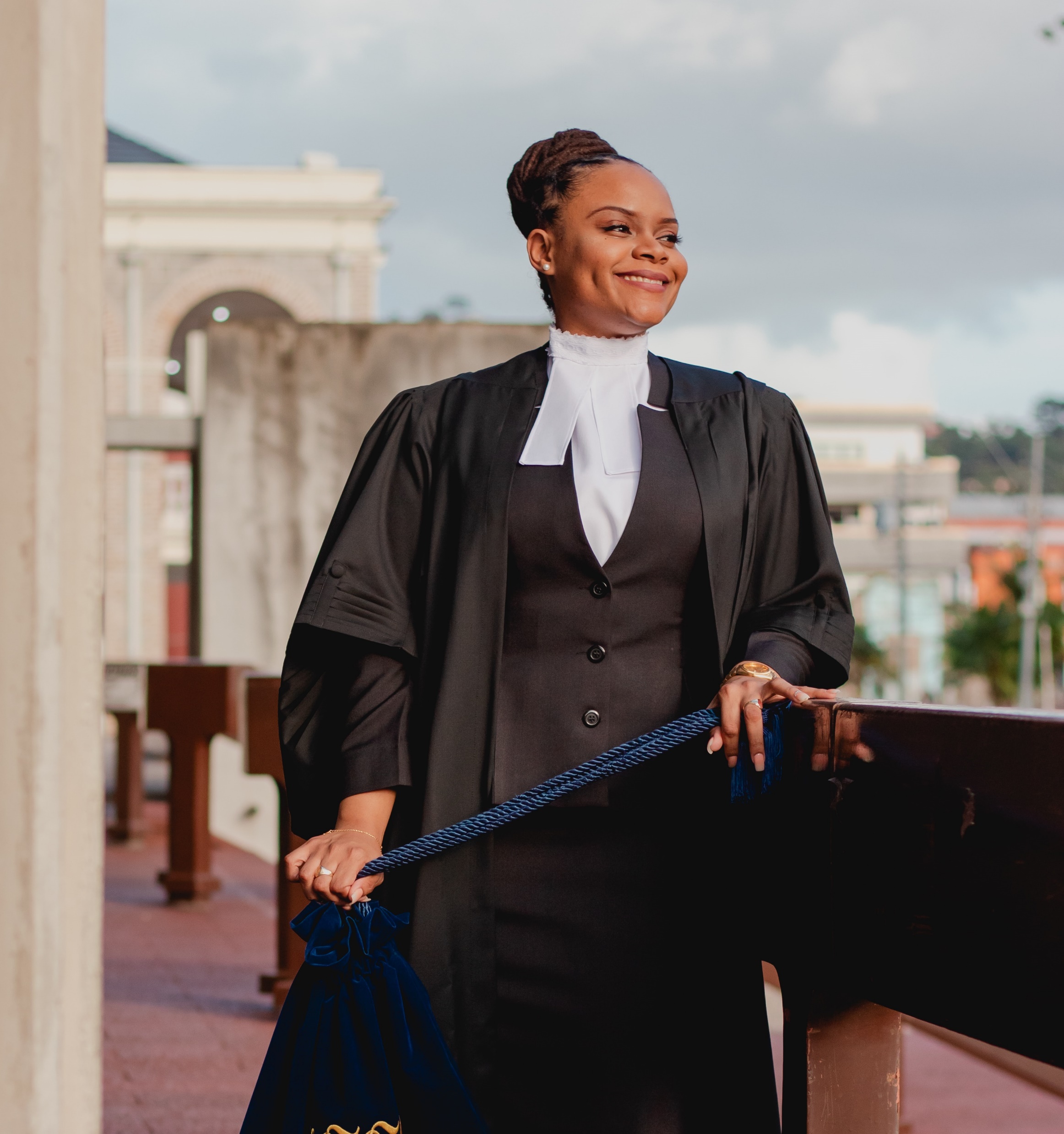 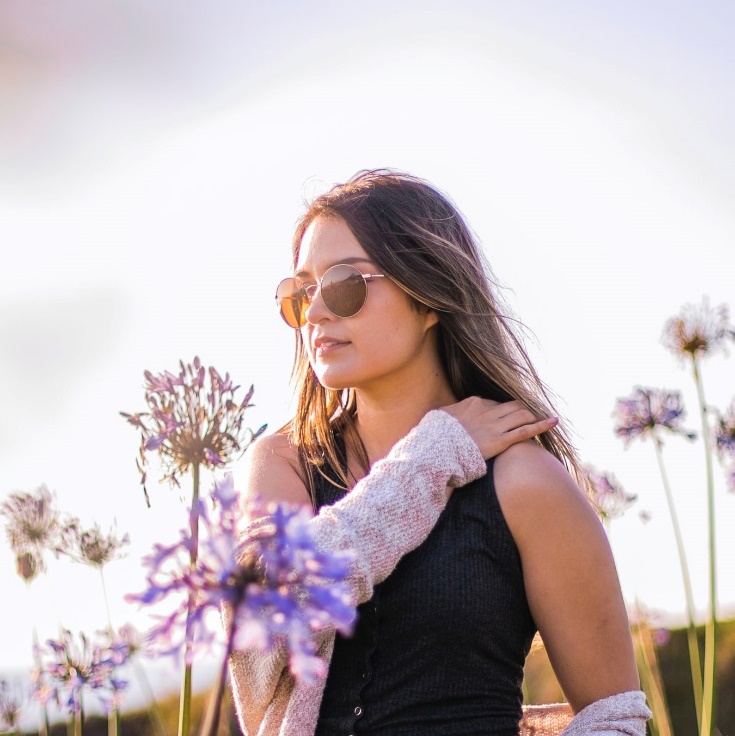 TOM H.
JULIE M.
JONE S.
SALLY L.
Post Title
Post Title
Post Title
Post Title
This is the sample dummy text insert your desired text.
This is the sample dummy text insert your desired text.
This is the sample dummy text insert your desired text.
This is the sample dummy text insert your desired text.
[Speaker Notes: https://pixabay.com/photos/model-nice-makeup-beauty-young-1814200/
https://unsplash.com/photos/pAtA8xe_iVM
https://unsplash.com/photos/16aAmc4f7fA
https://pixabay.com/photos/reader-teacher-consultant-advisor-4507506/]
Our Mission & Goal
This is the sample dummy text insert your desired text.
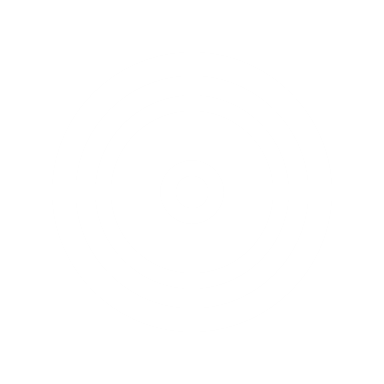 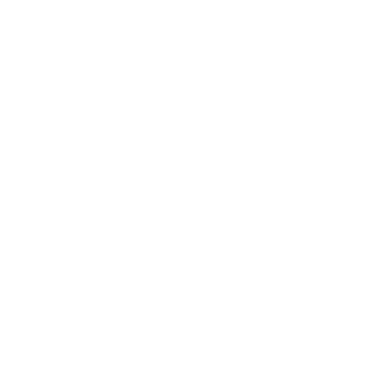 OUR GOAL
OUR MISSION
This is the sample dummy text insert your desired text. This is the sample dummy text insert your desired text.
This is the sample dummy text insert your desired text. This is the sample dummy text insert your desired text.
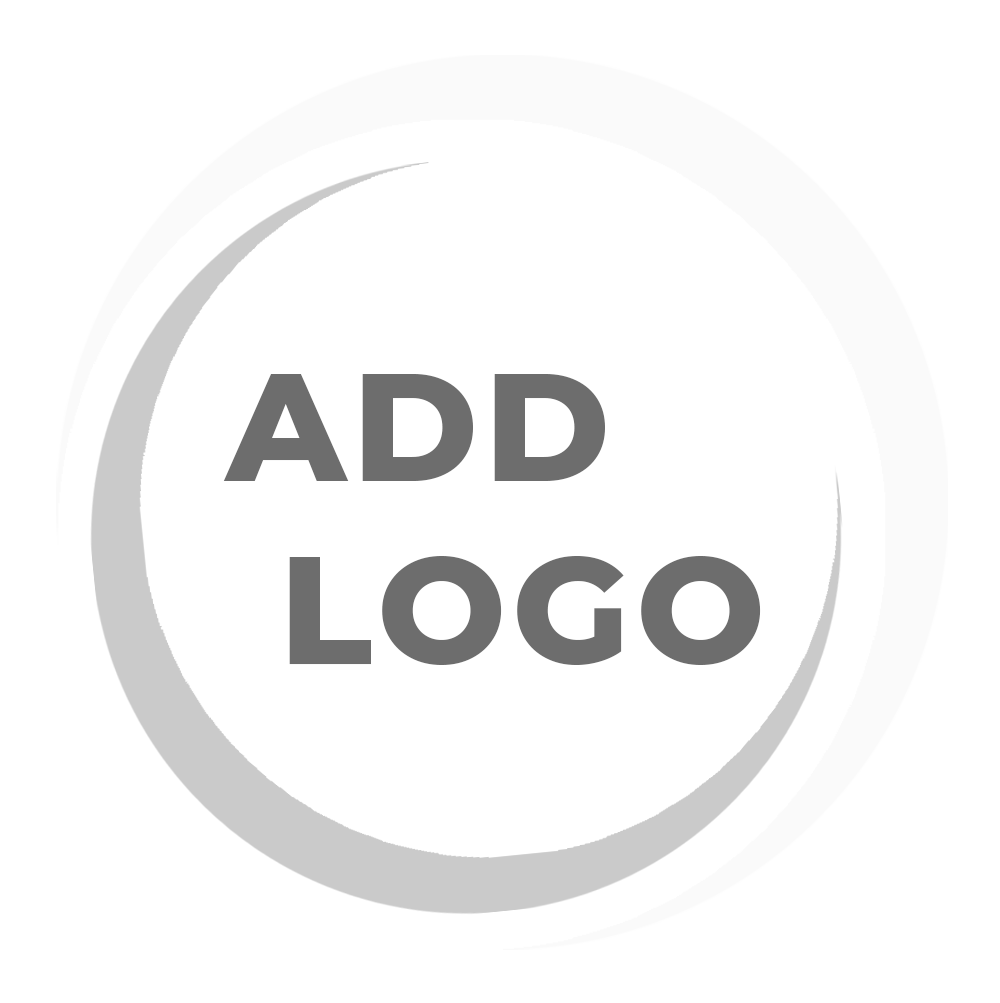 The Law
Animated Template
www.thelawtemplate.com
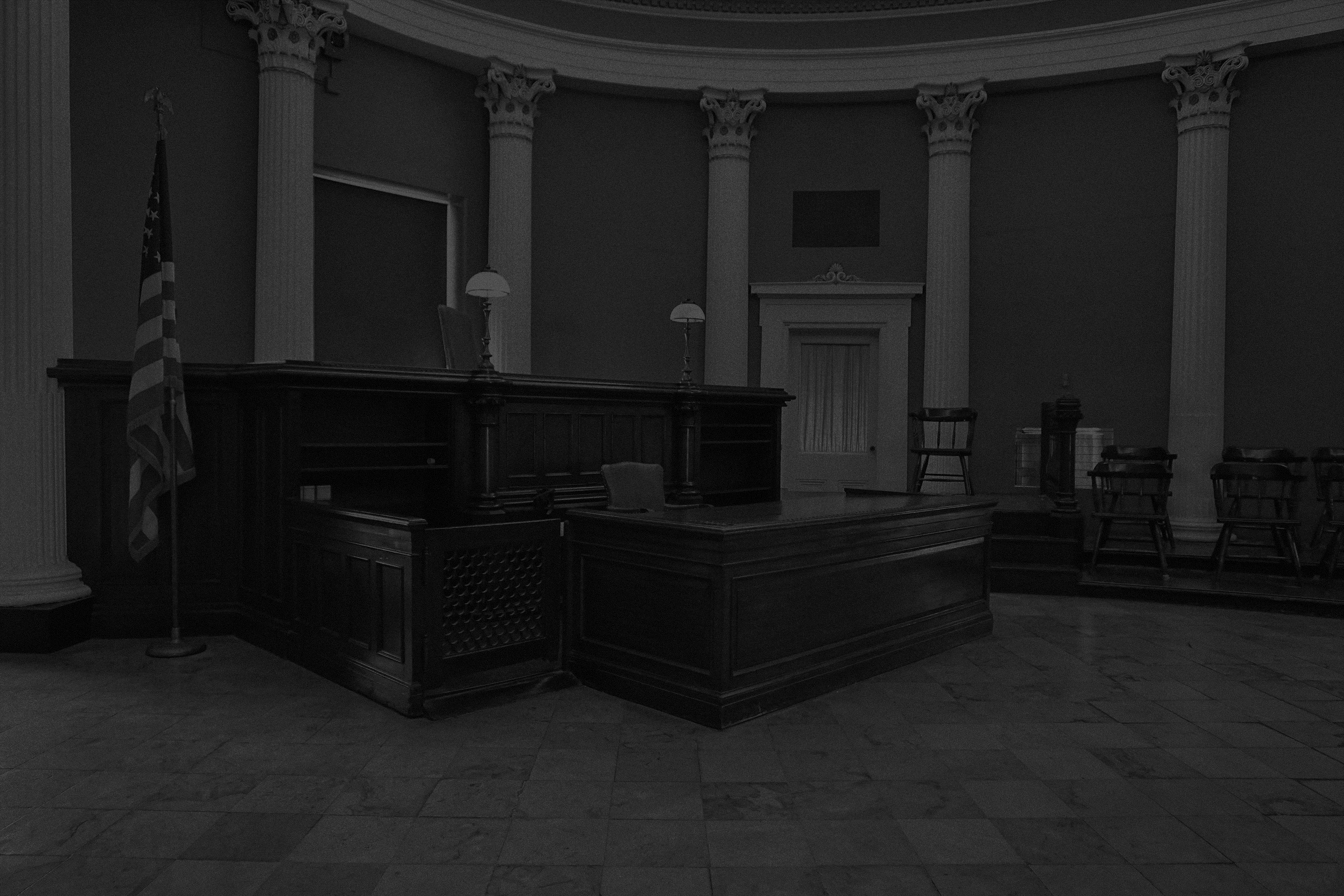 Your Title Can Be Here
This is the sample dummy text insert your desired text.
2025
2035
2045
Title One
Title Three
Title Five
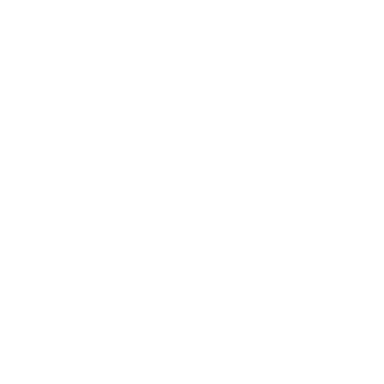 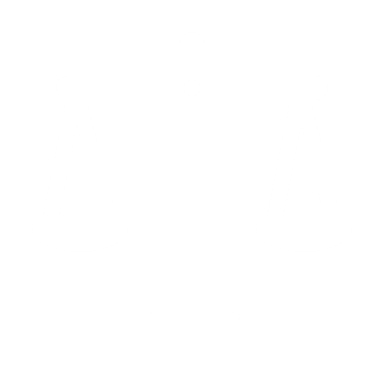 This is the sample dummy text insert your desired text
This is the sample dummy text insert your desired text
This is the sample dummy text insert your desired text
2030
2040
Animated Template
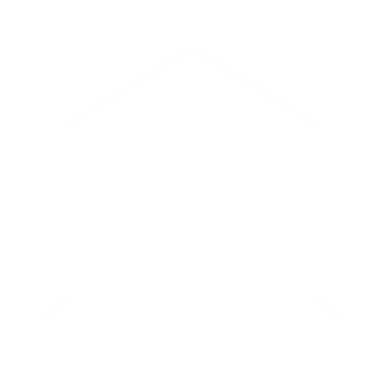 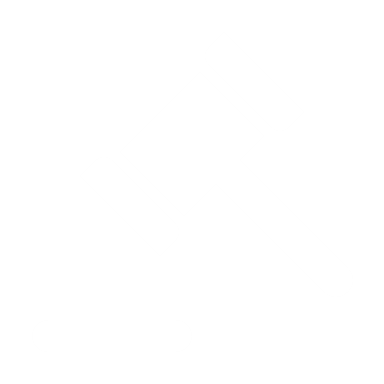 Title Two
Title Four
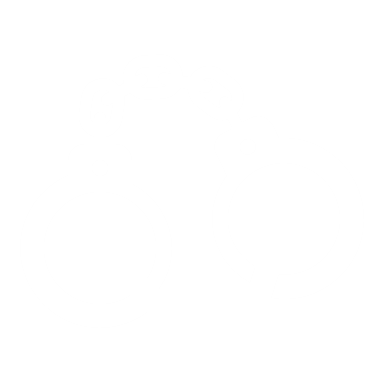 This is the sample dummy text insert your desired text
This is the sample dummy text insert your desired text
7
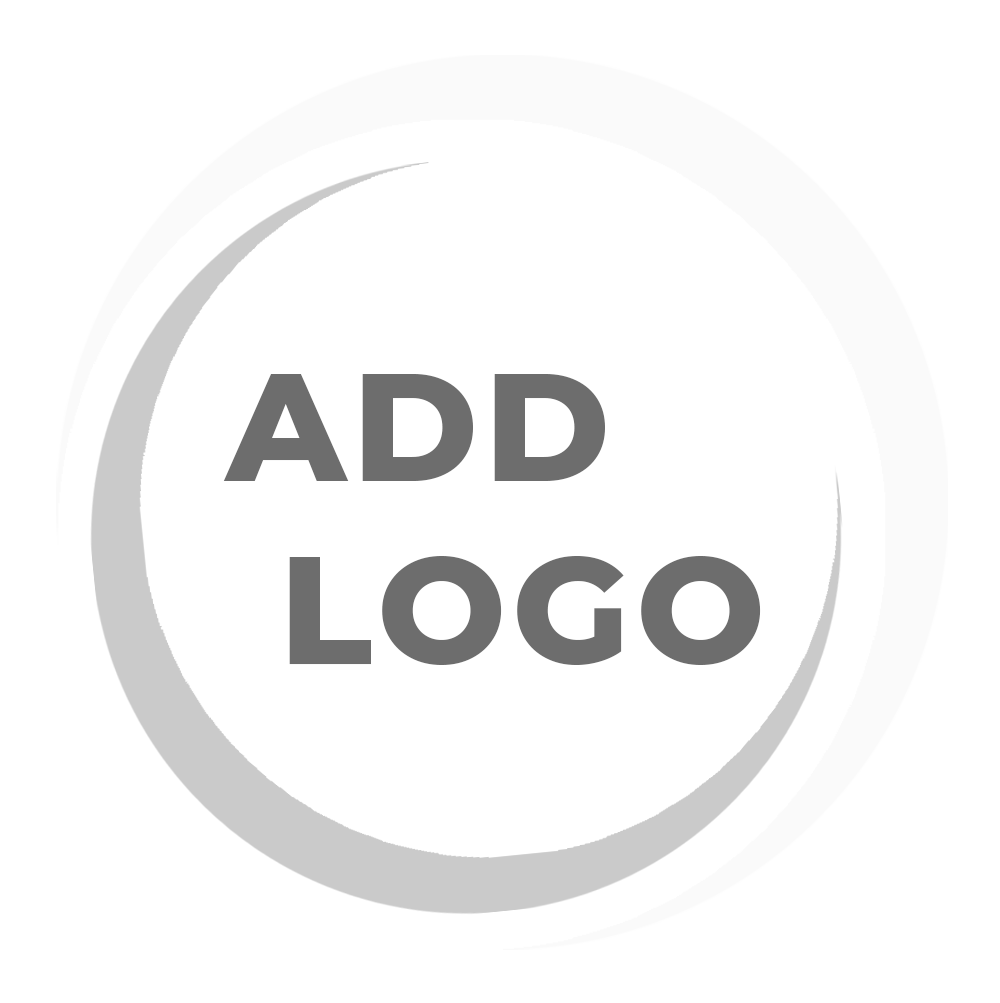 The Law
7
www.thelawtemplate.com
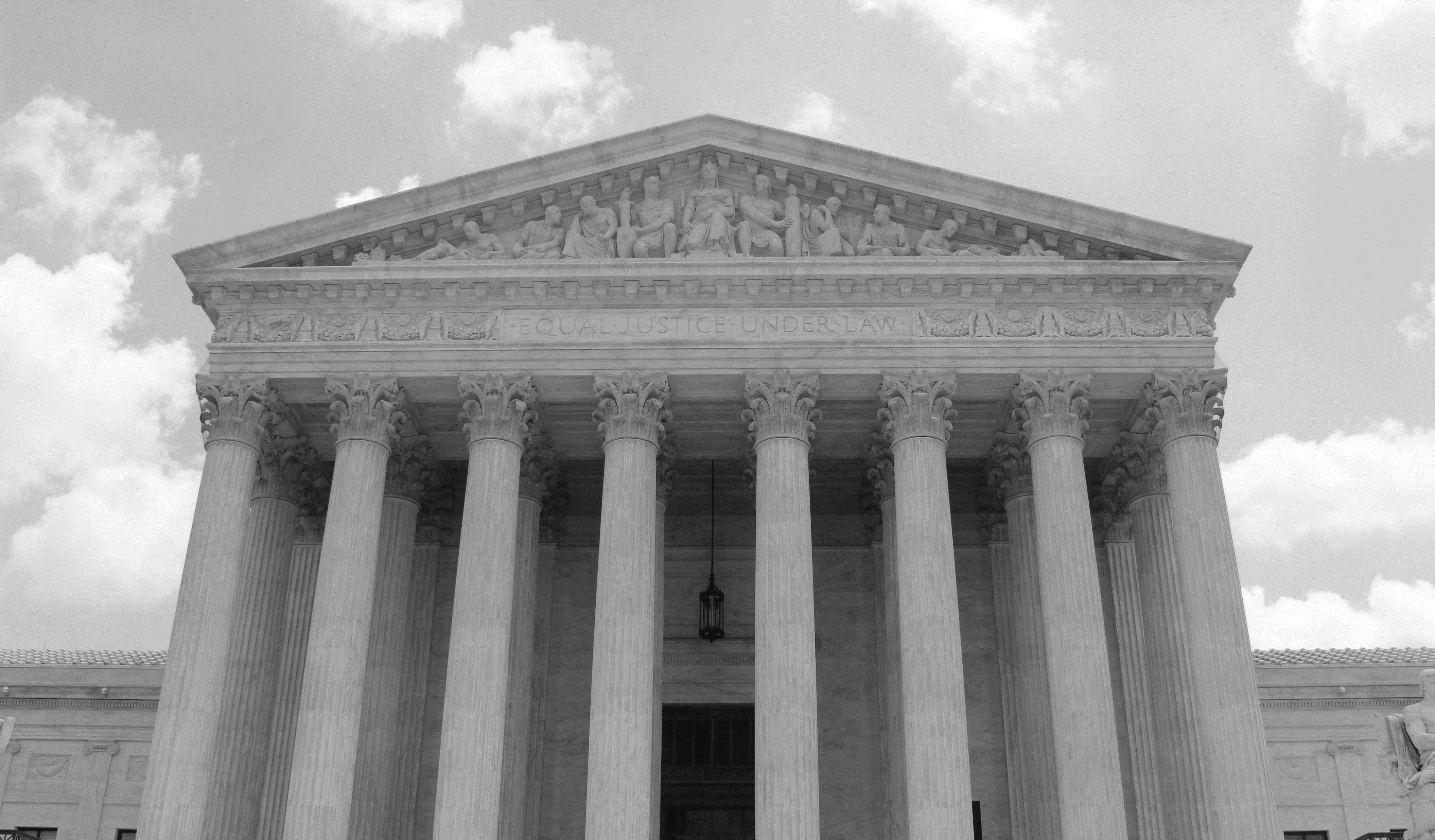 Your Title Can Be Here
This is the sample dummy text insert your desired text.
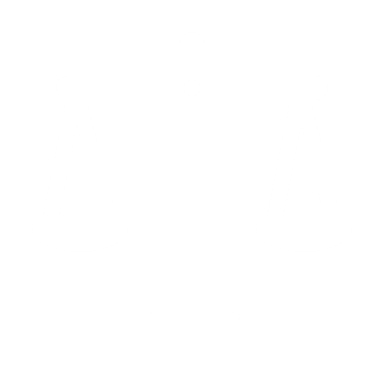 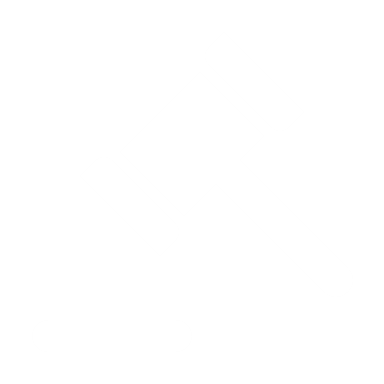 Subtitle Text #03
Subtitle Text #01
This is the sample dummy text insert your desired text.
This is the sample dummy text insert your desired text.
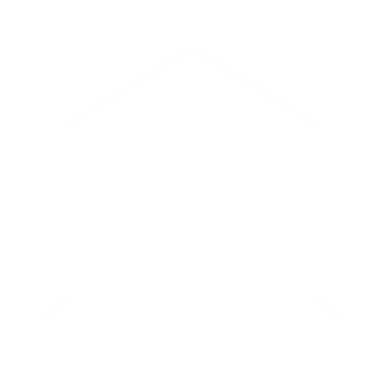 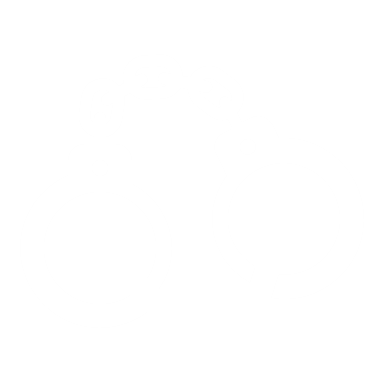 Animated Template
Subtitle Text #02
Subtitle Text #04
This is the sample dummy text insert your desired text.
This is the sample dummy text insert your desired text.
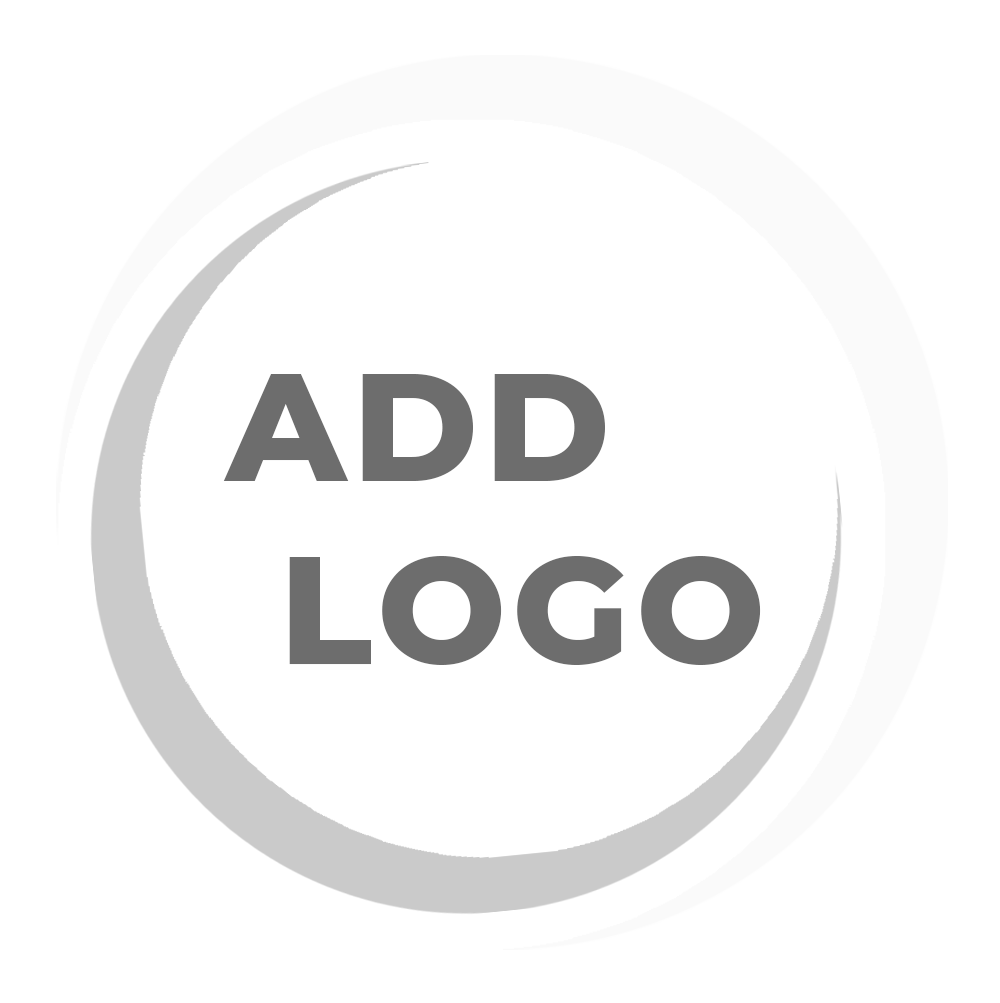 The Law
www.thelawtemplate.com
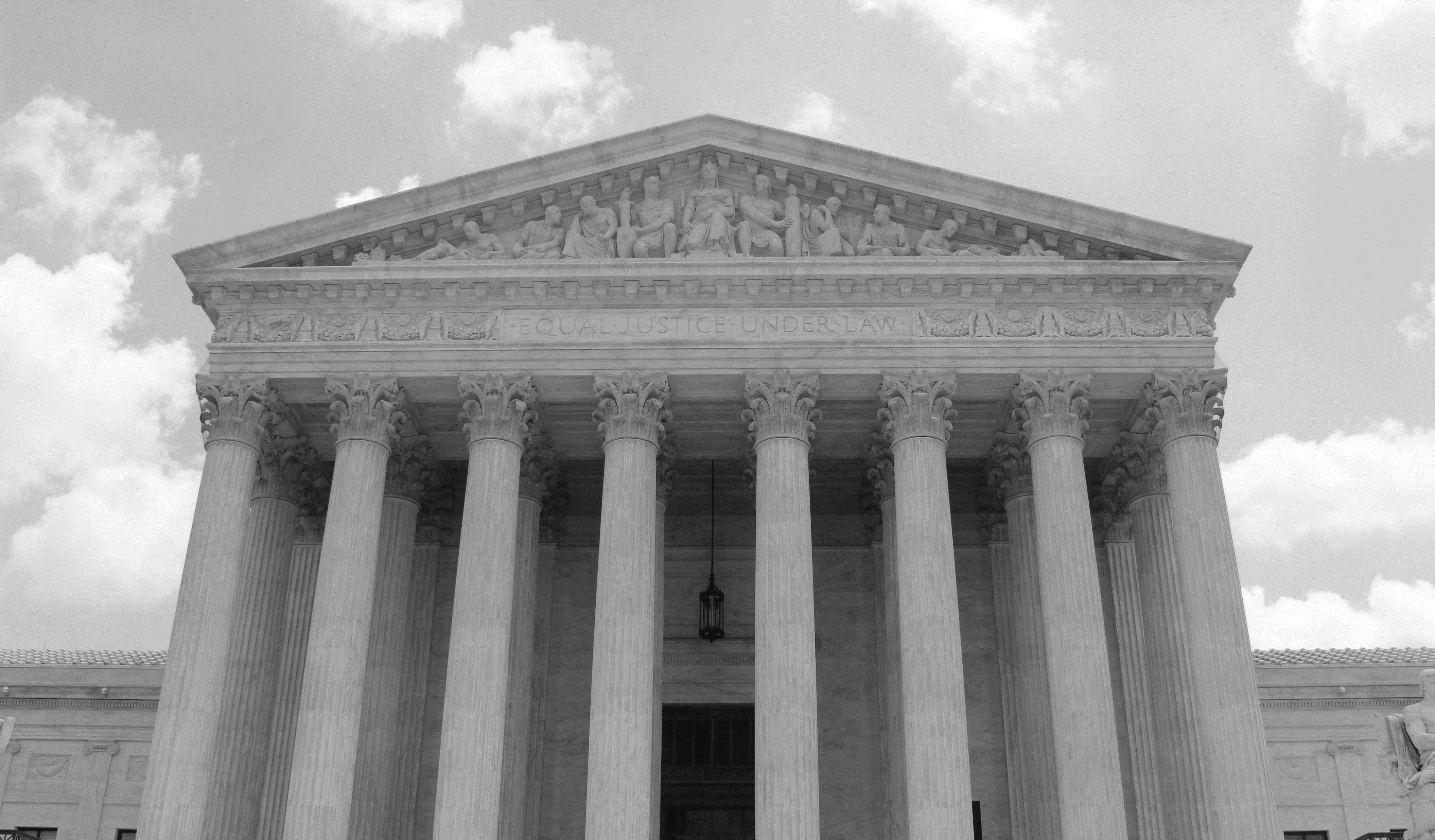 Your Title Can Be Here
This is the sample dummy text insert your desired text.
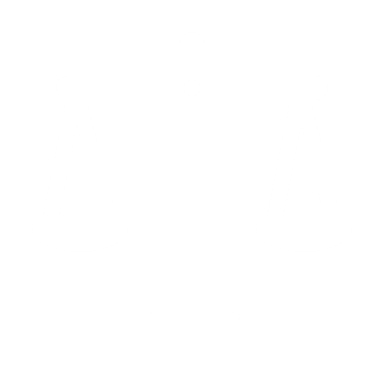 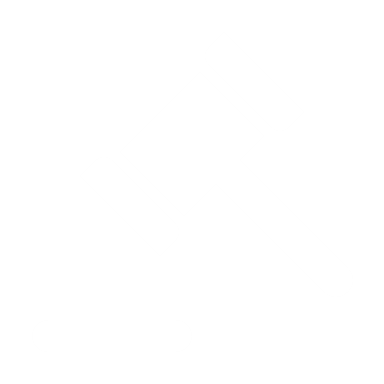 Subtitle Text #03
Subtitle Text #01
This is the sample dummy text insert your desired text.
This is the sample dummy text insert your desired text.
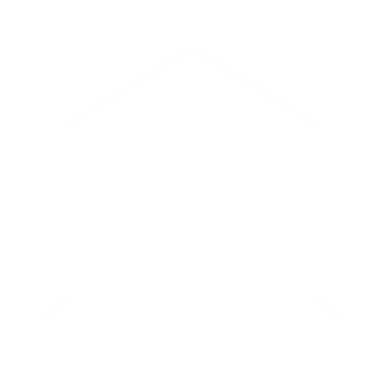 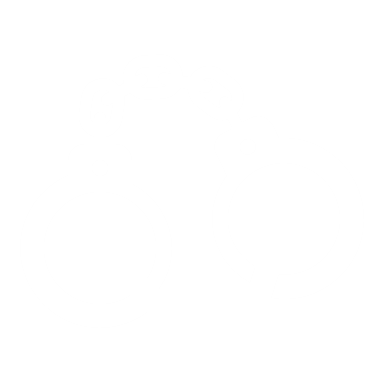 Animated Template
Subtitle Text #02
Subtitle Text #04
This is the sample dummy text insert your desired text.
This is the sample dummy text insert your desired text.
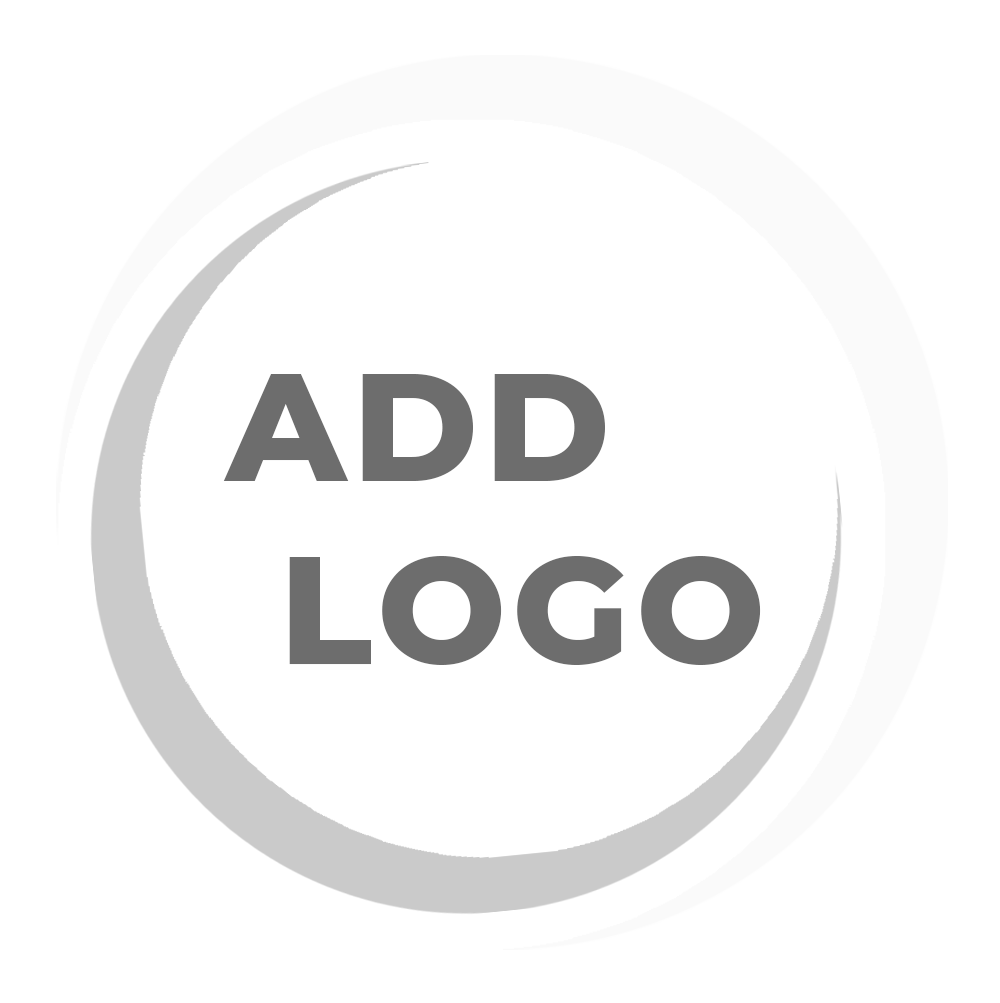 The Law
www.thelawtemplate.com
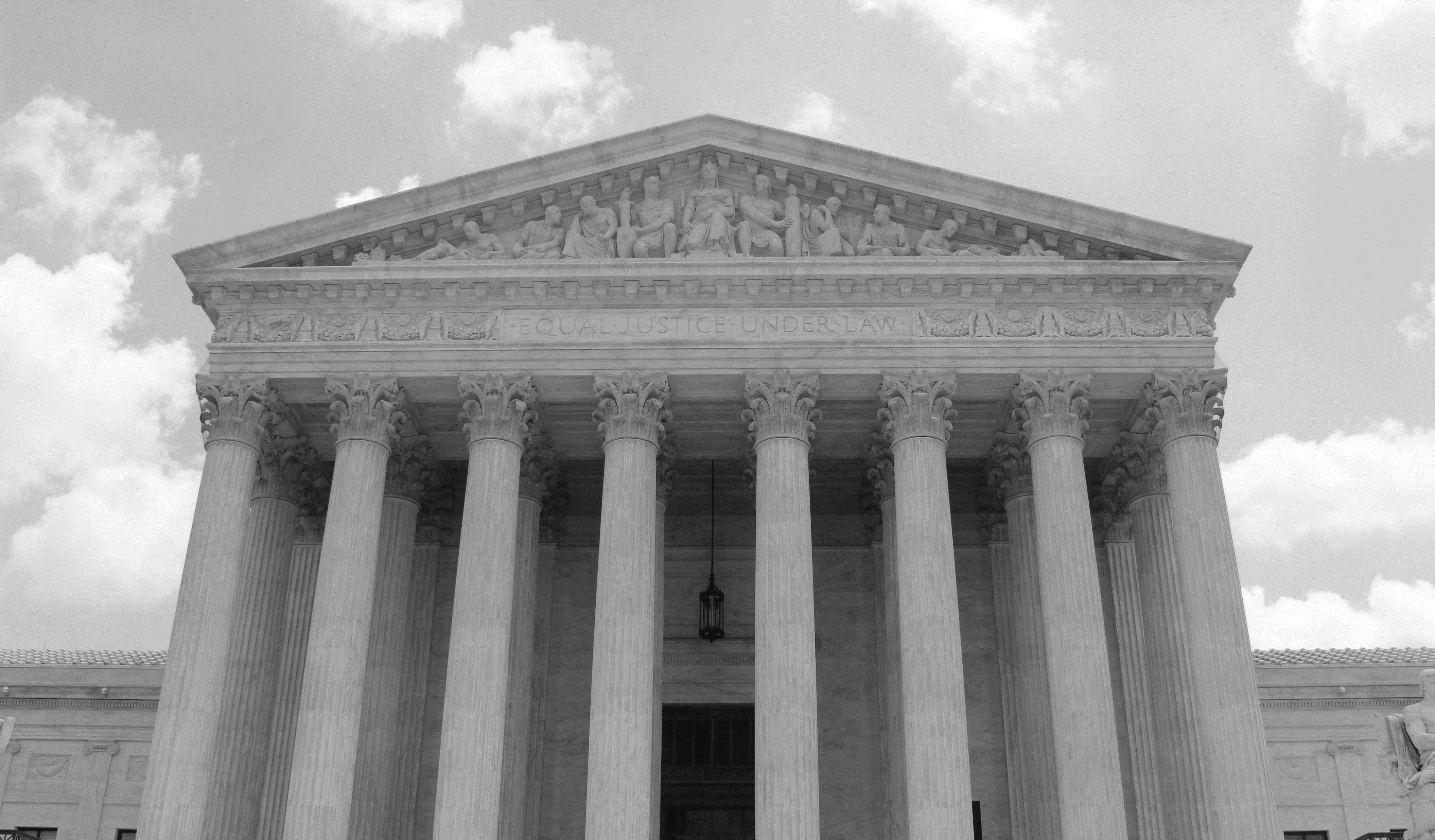 Your Title Can Be Here
This is the sample dummy text insert your desired text.
01
02
03
04
05
TITLE HERE
This is the sample dummy text insert your desired text.
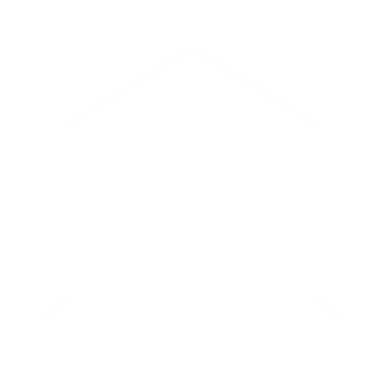 62%
80%
TITLE HERE
40%
This is the sample dummy text insert your desired text.
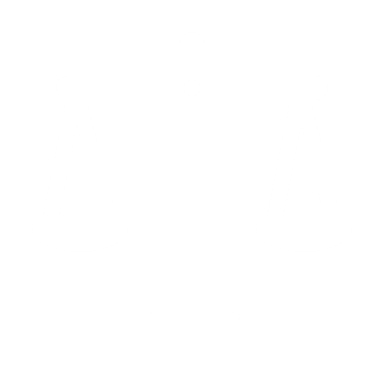 22%
TITLE HERE
17%
This is the sample dummy text insert your desired text.
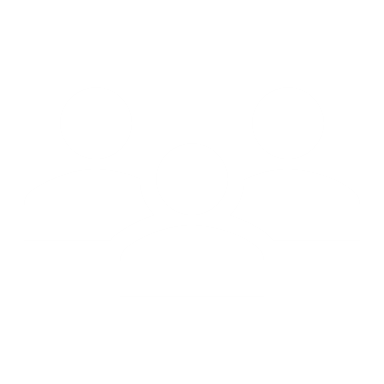 Animated Template
TITLE HERE
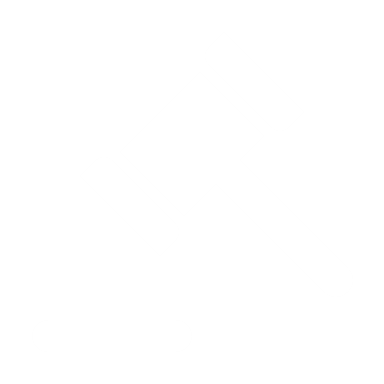 This is the sample dummy text insert your desired text.
TITLE HERE
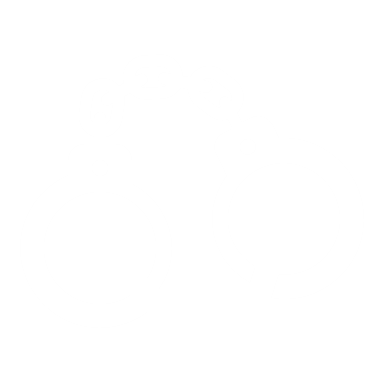 This is the sample dummy text insert your desired text.
10
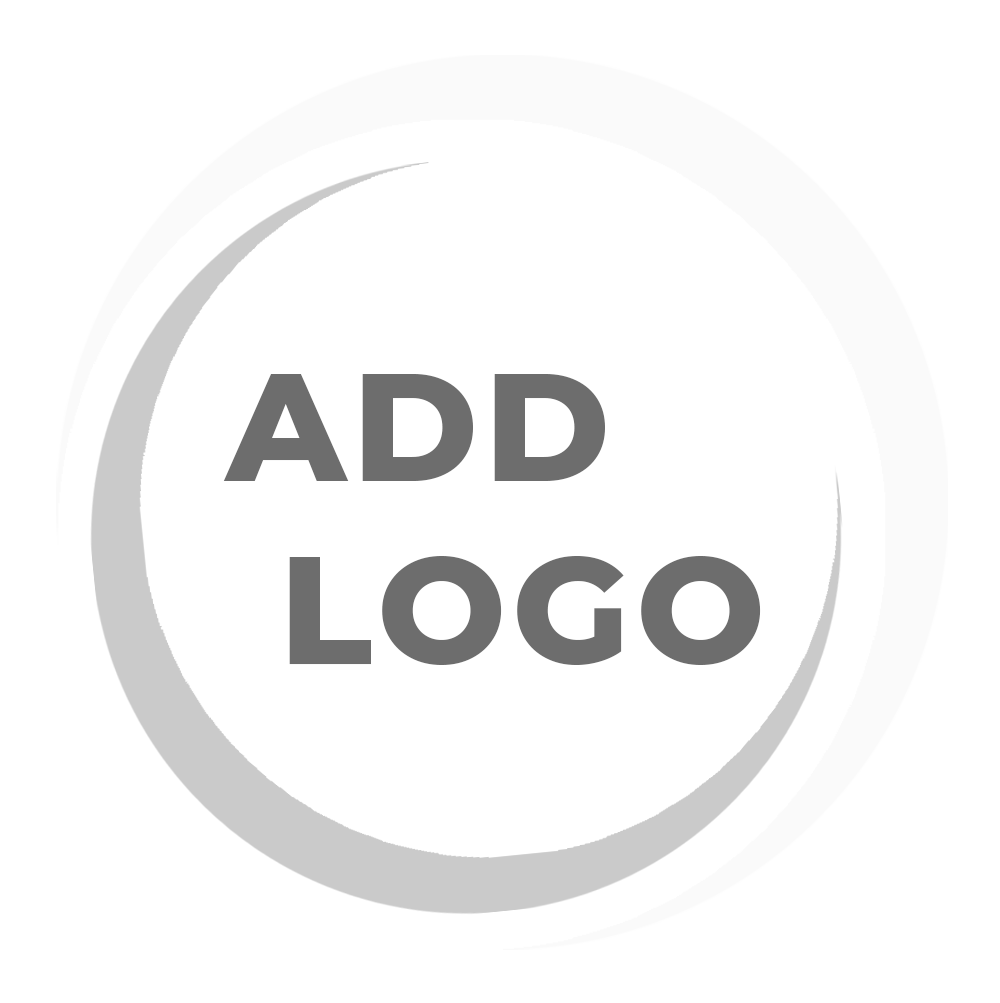 The Law
10
www.thelawtemplate.com
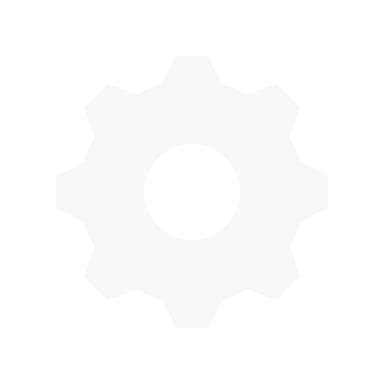 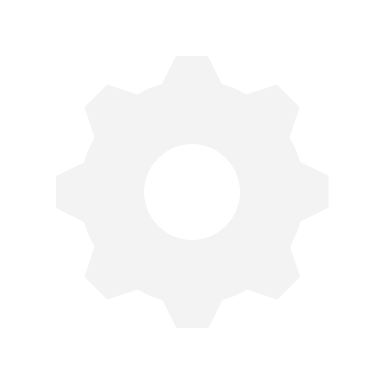 Replacing the Icons in this Template
1.Left click on the element to select the icon.
NOTE – In PowerPoint 365 you can select icons from PowerPoint’s icon library. (From Icons)
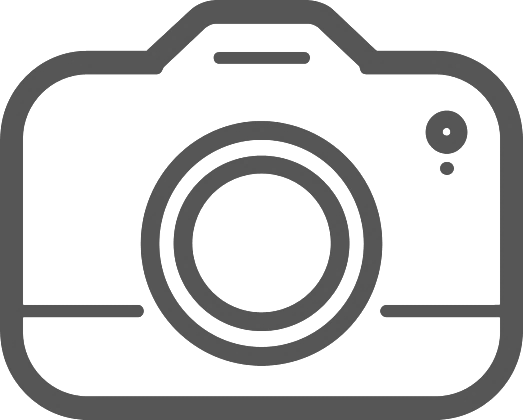 2. Once selected, right click and choose change picture.
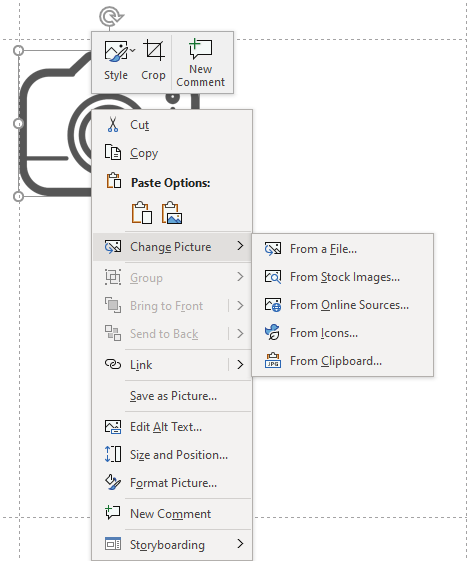 3. Browse on your computer for the image or icon you would like to replace with, or select From icons.
NOTE – You can also delete the icon by following steps 1 and 2 and hitting delete once the icon is selected.
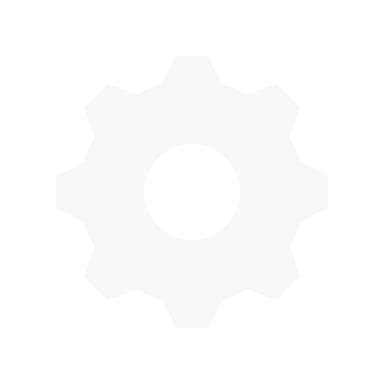 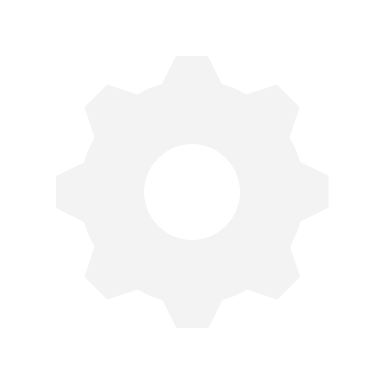 Replacing Pictures in the Template
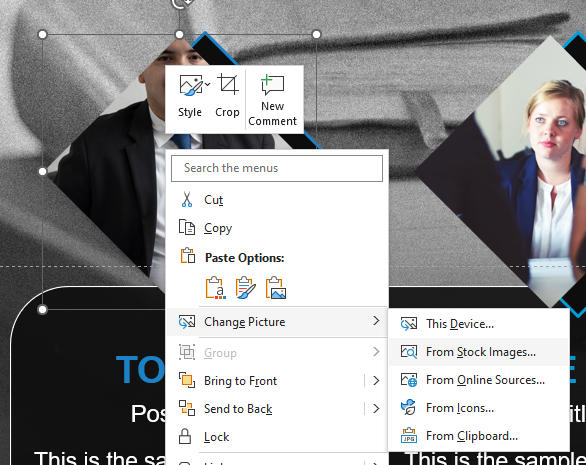 1. Right click on the Picture
2. Select Change Pictures.
3. Choose from options.
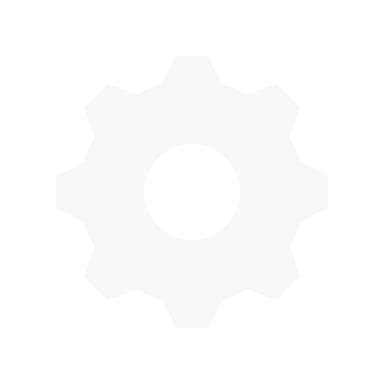 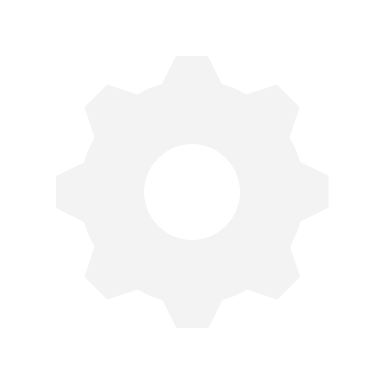 Add / Remove Film Grain Effect on Pictures
1. Right click on the Picture and select Format Background.
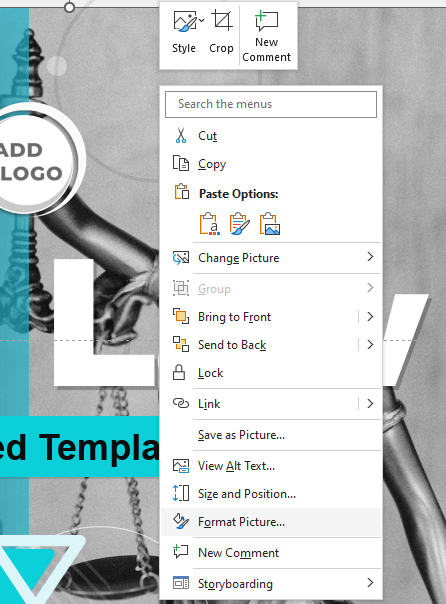 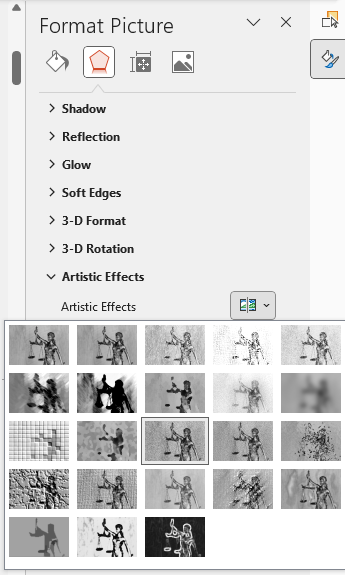 2. Select the Effects icon.
2. Click on Artistic Effects to the options.
4. Choose Film Grain from the options.

*Note – If you let your mouse sit on top of a Artistic thumbnail it will give you the name of that effect.
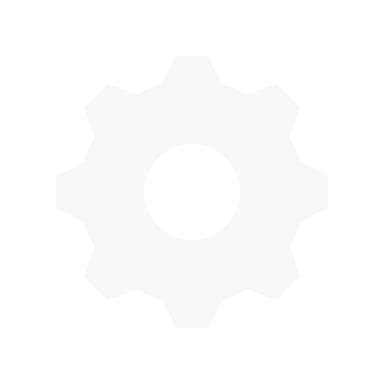 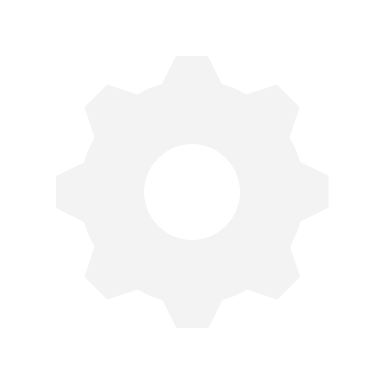 Changing theme Colors in PowerPoint 2013 and newer
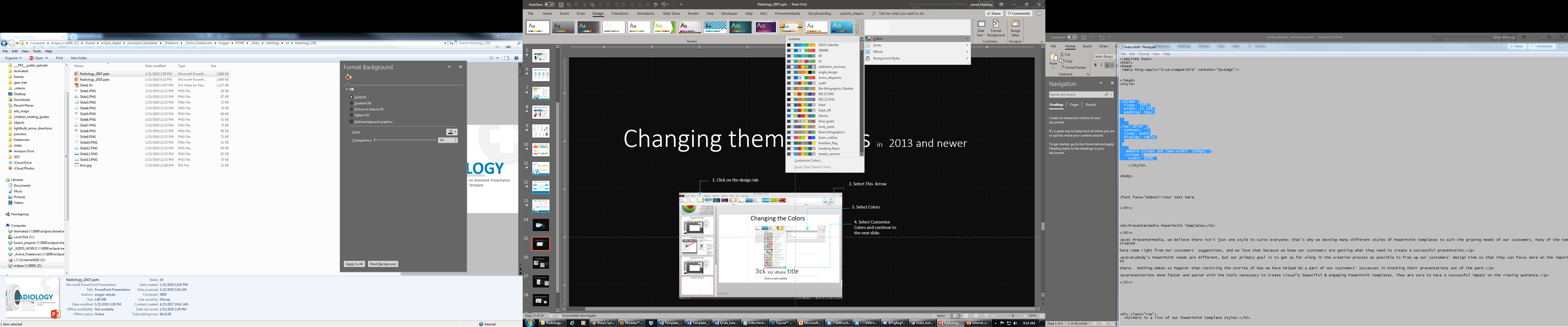 4. Select Customize Colors.
3. Select Colors
2. Select This  Arrow
1. Click on the design tab
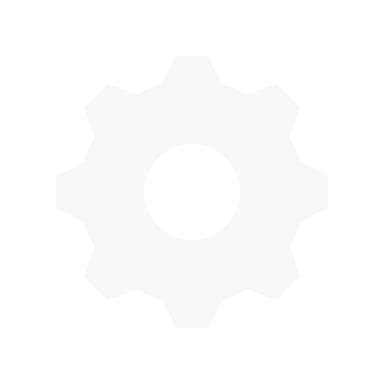 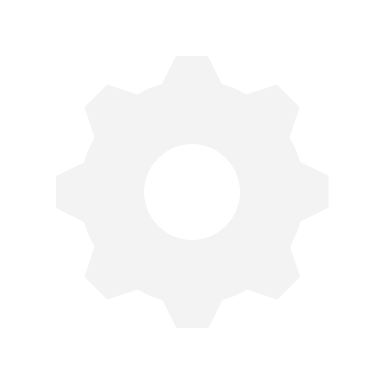 Changing theme Colors in PowerPoint 2010
3. Create New Theme Colors.
2. Select Colors
1. Click on the design tab
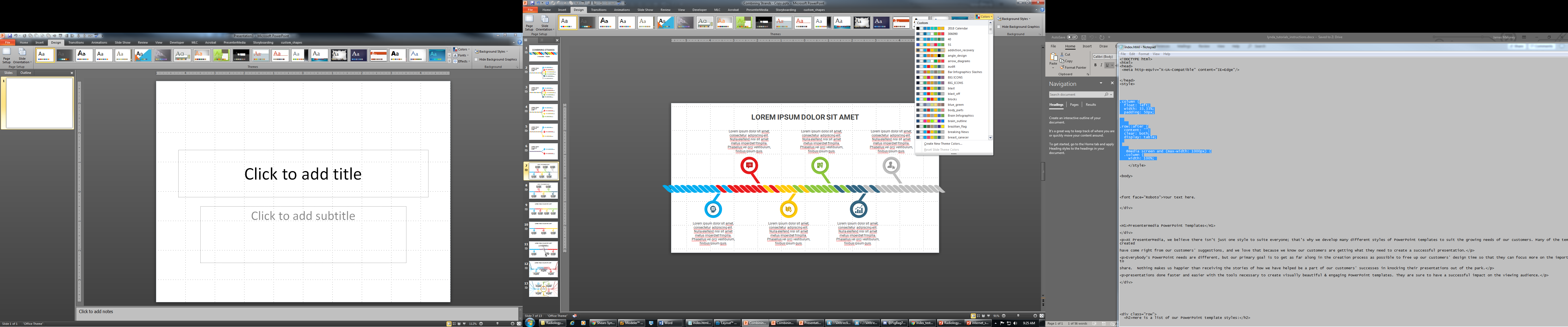 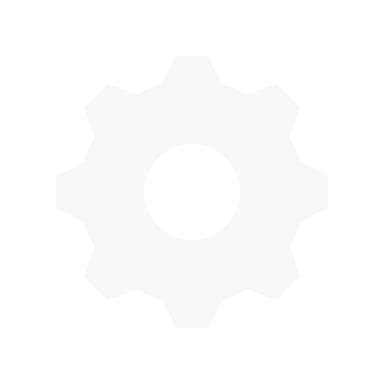 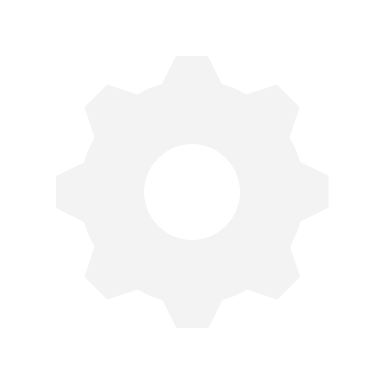 Changing theme Colors in PowerPoint Mac 2011
1. Expand Document Theme
2. Click Create Theme Colors
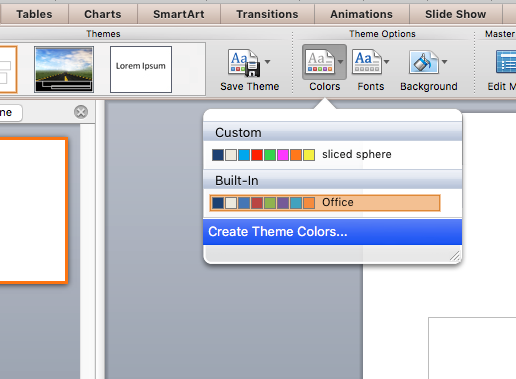 3. Change Accent Colors
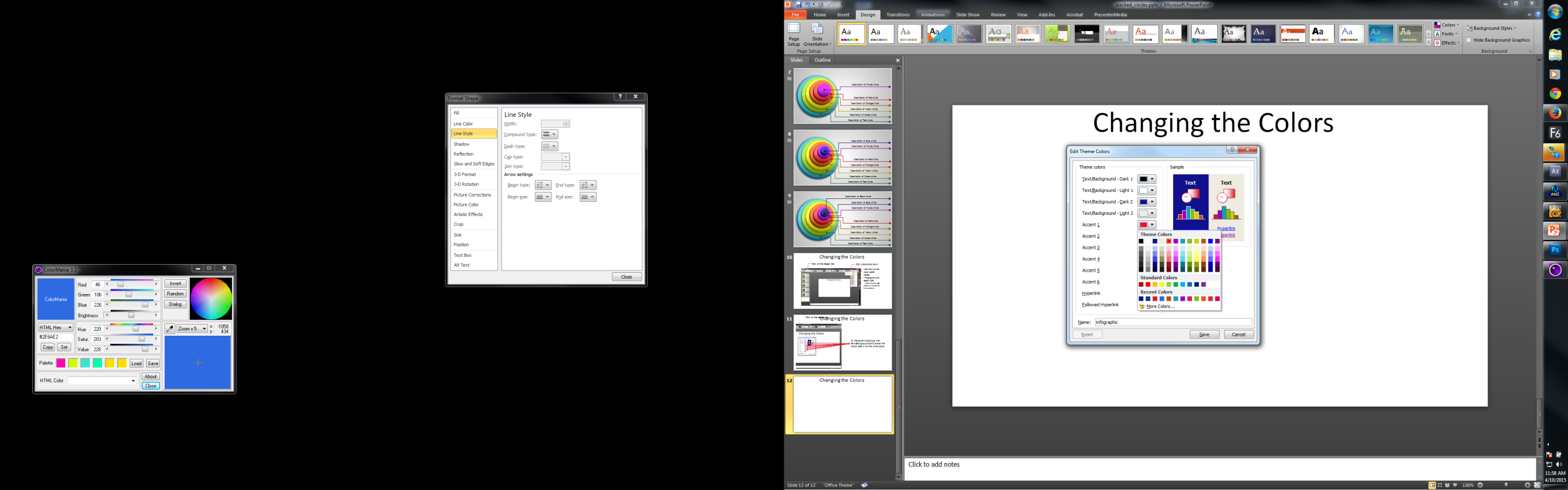 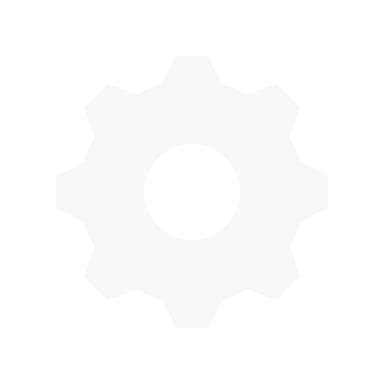 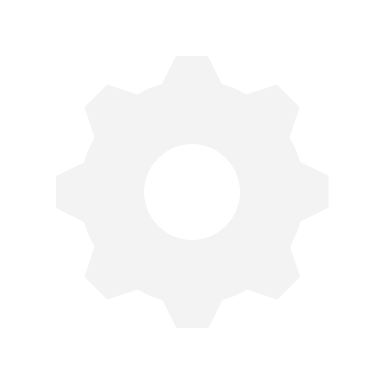 Changing theme ACCENT Colors
All the accents plus the Text/Background-Dark2 are what control the colors in this template.
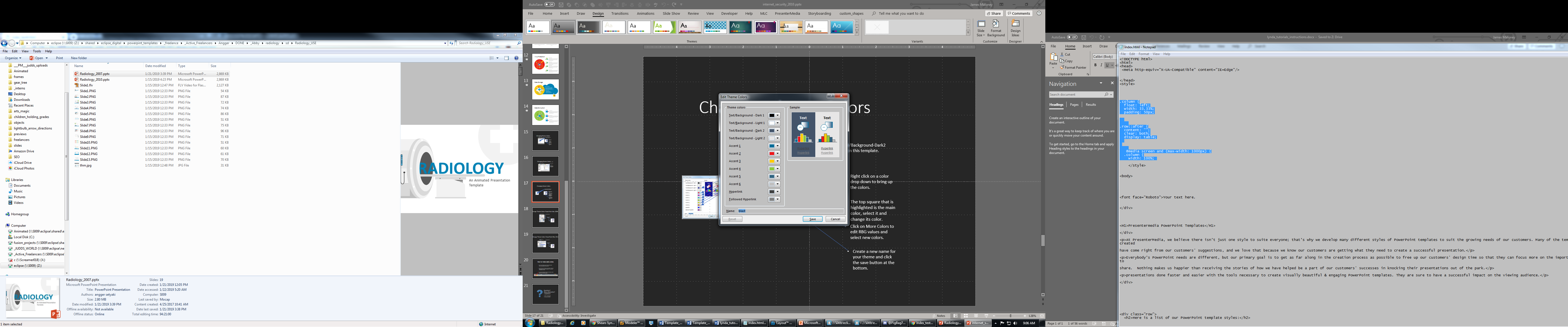 Left click on a color drop down to bring up the colors.
The top square that is highlighted is the main color, select it and change its color.
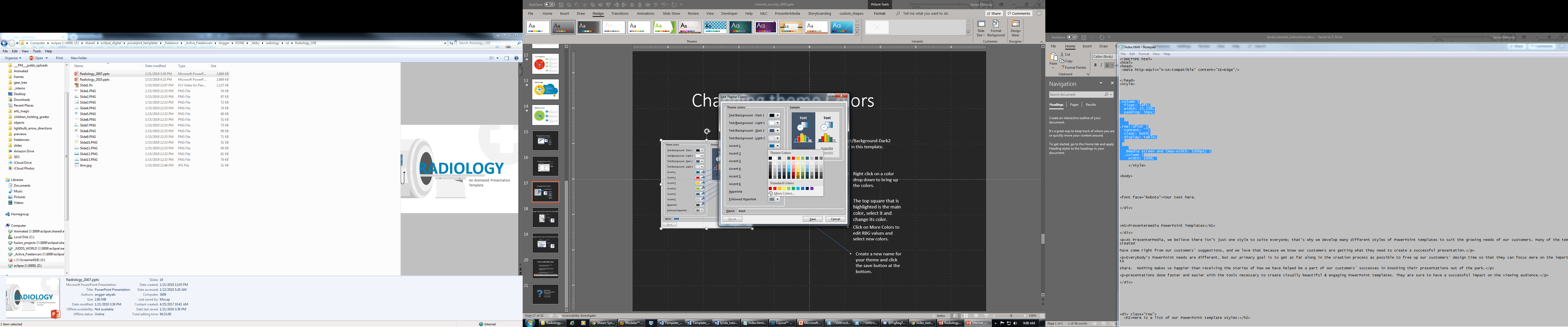 Click on More Colors to edit RBG values and select new colors.
Create a new name for your theme and click the save button at the bottom.
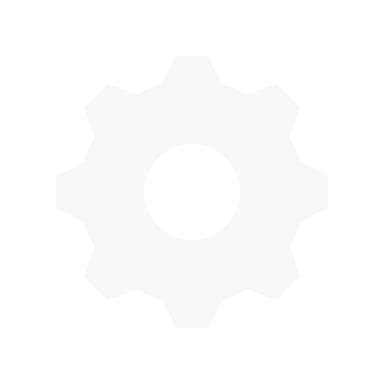 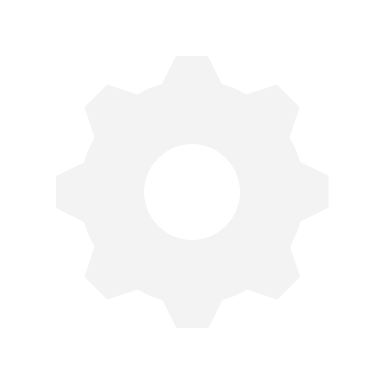 Remove Animation from any slide
1. Go to the slide you would like to remove the animation from.
3. With everything on that slide selected, go to the animation menu and select None.
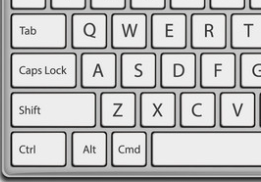 2. Hold Ctrl and press a on you keyboard to select all.




If on a Mac hold Command and press a.
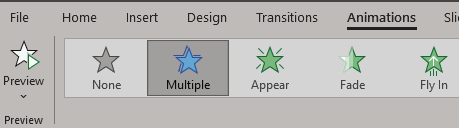 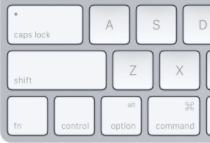 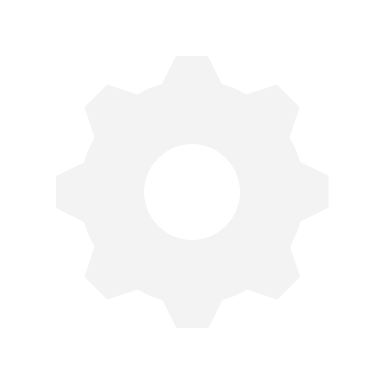 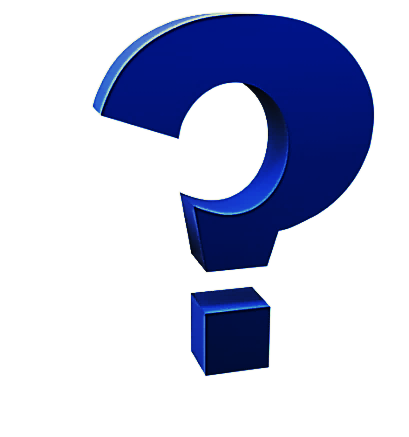 Questions?       More Information?
PresenterMedia.com
support@presentermedia.com
(605) 274-2424